High-Order Similarity Relations in Radiative Transfer
Shuang Zhao1, Ravi Ramamoorthi2, and Kavita Bala1
1Cornell University2University of California, San Diego
[Speaker Notes: Thank you.

Today I will talk about similarity theory and its applications in graphics.]
Translucency is everywhere
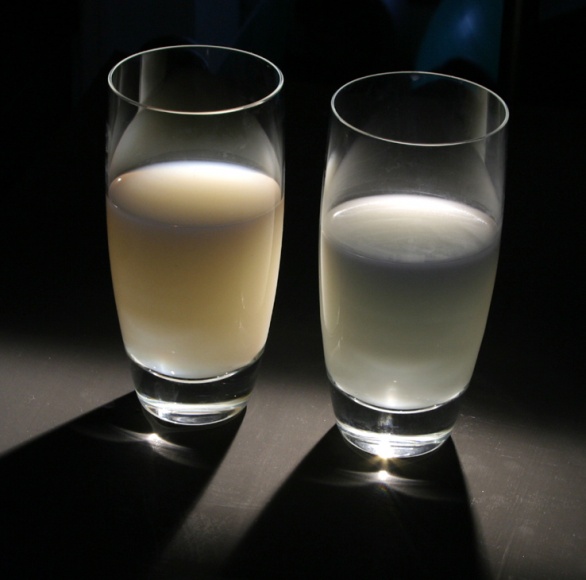 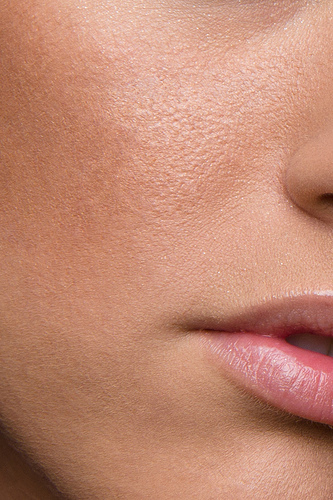 Food
Skin
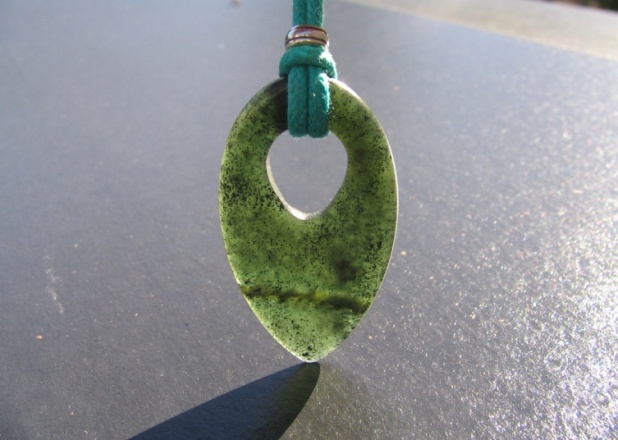 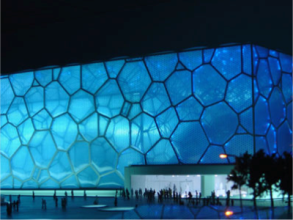 Architecture
Jewelry
Slide courtesy of Ioannis Gkioulekas
[Speaker Notes: In the real world, translucency is everywhere.

For example, a wide range of things that we [click] eat and [click] wear are translucent.

[Click] Our body also scatters light.

[Click] Many beautiful architectures involve translucency as well.]
Rendering translucency
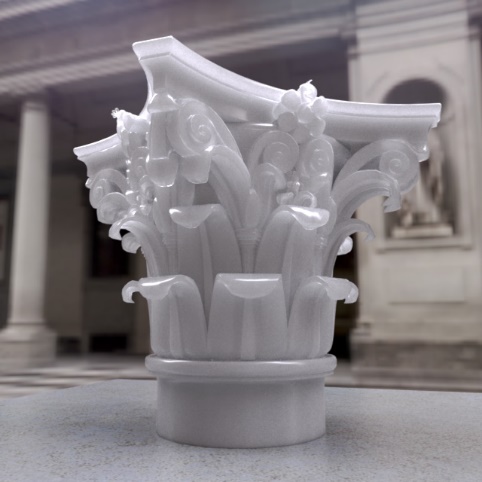 Appearance
Radiativetransfer
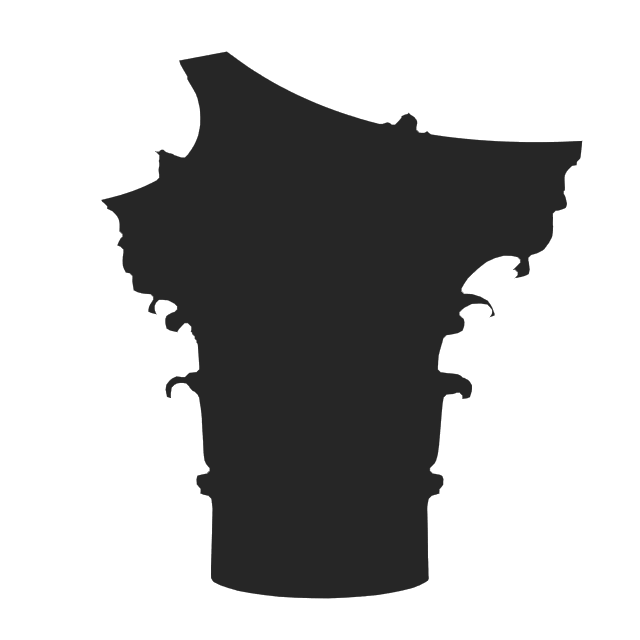 Scatteringparam.
[Speaker Notes: To reproduce the appearance of a translucent object, a set of scattering parameters are used.

These parameters can then [click] be fed into the radiative transfer framework, [click] to obtain the object appearance.

(Preview: Interestingly, different sets of parameters, …)]
Rendering translucency
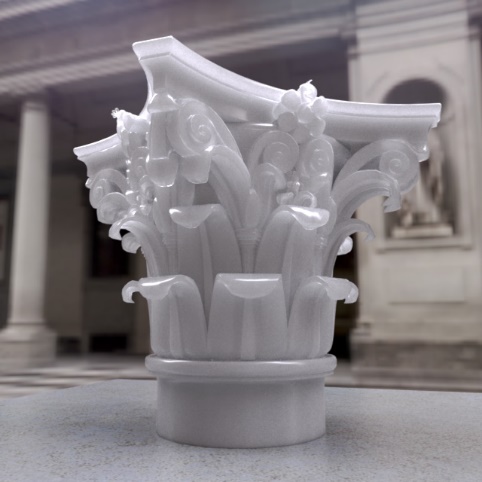 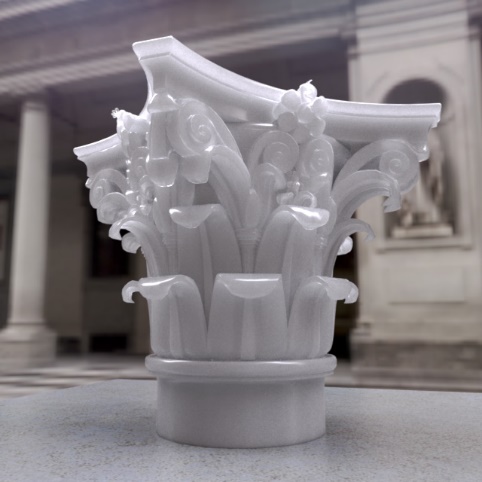 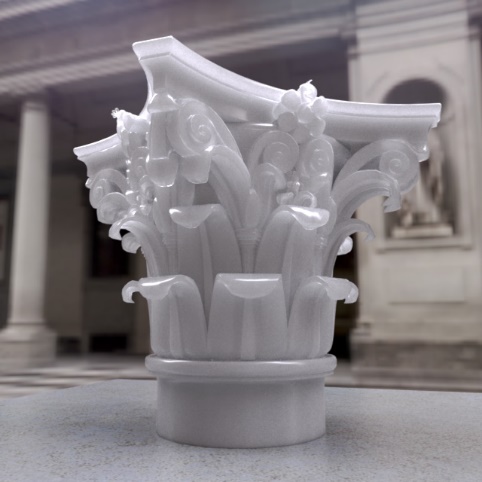 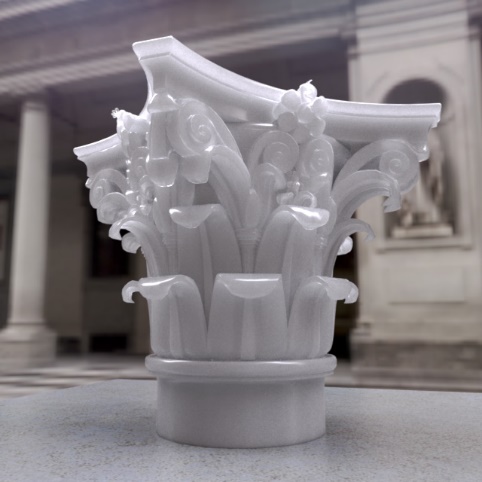 Appearance 1
Appearance 1
≈
≠
Radiativetransfer
Radiativetransfer
Radiativetransfer
Radiativetransfer
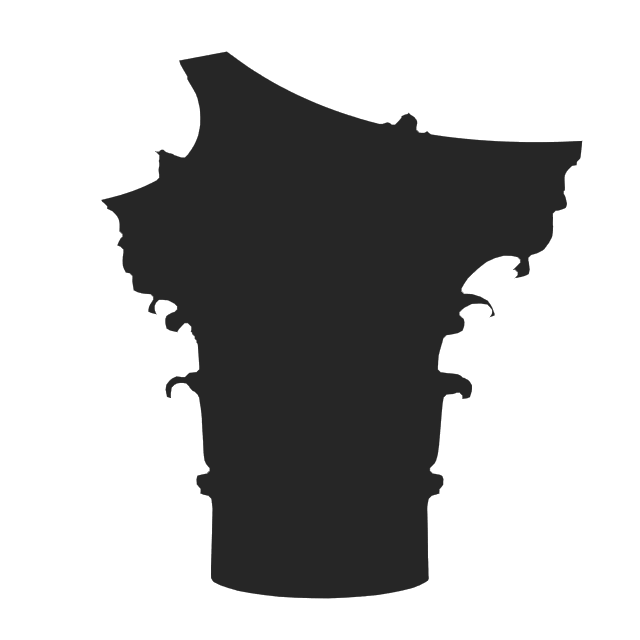 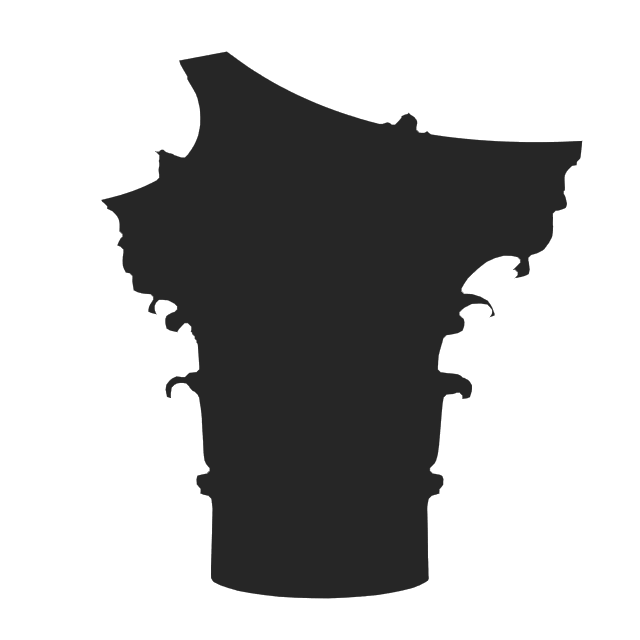 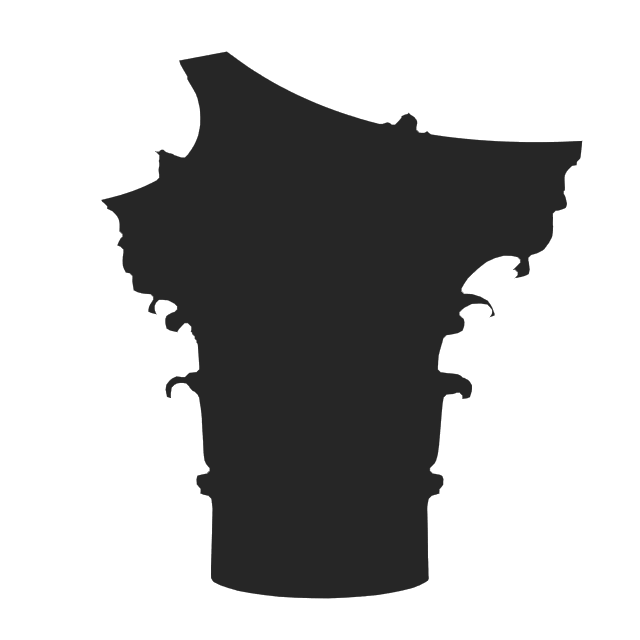 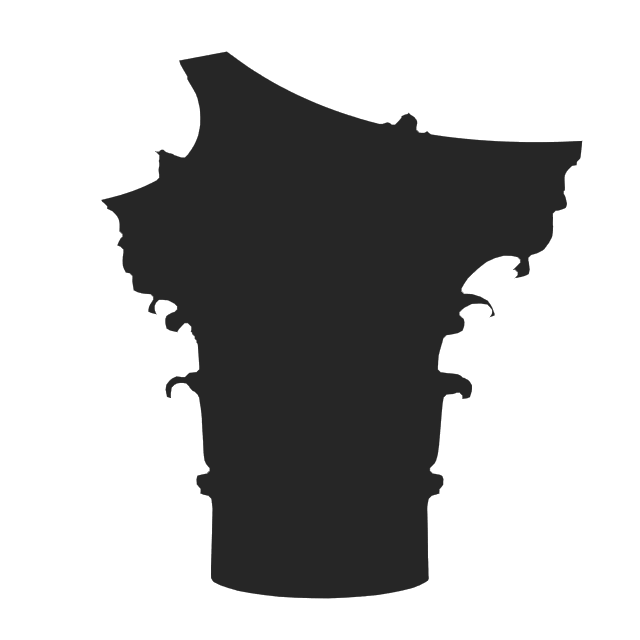 Appearance 2
Appearance 2
Scatteringparam. 2
Scatteringparam. 1
Scatteringparam. 1
Scatteringparam. 2
[Speaker Notes: Interestingly, different sets of parameters, under the same environment, can produce approximately identical appearance.

(Preview: Many prior work in graphics …)]
First-order methods
Approx. identical appearance
First-order approx.
Limitedaccuracy
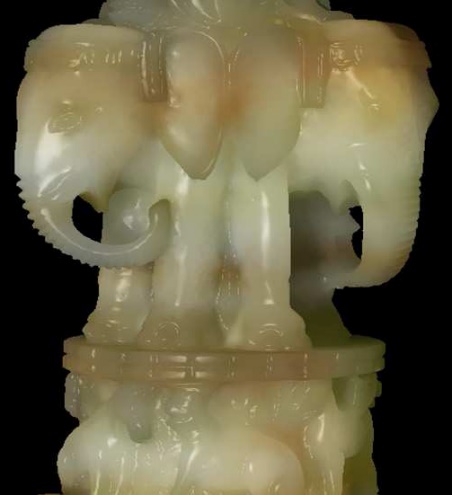 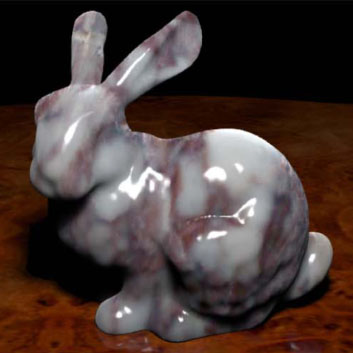 Cheaper to render
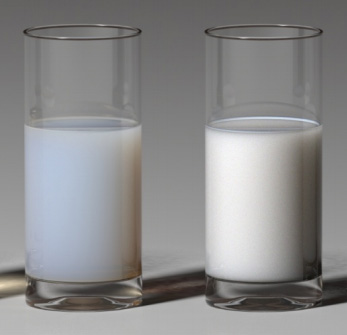 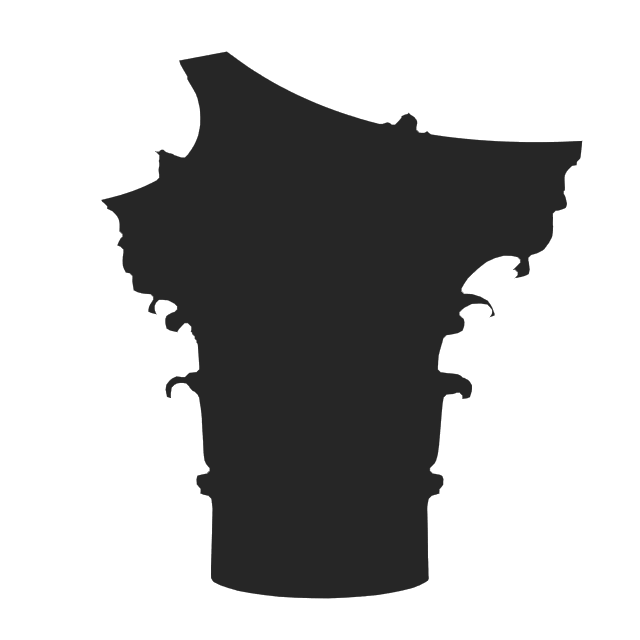 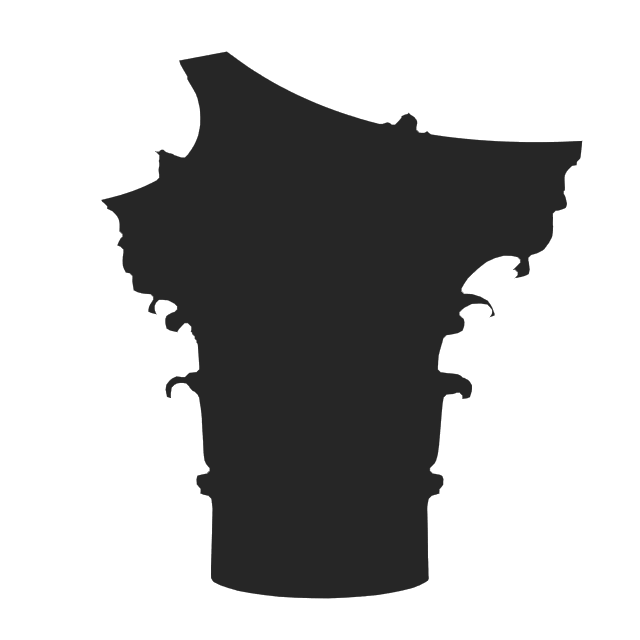 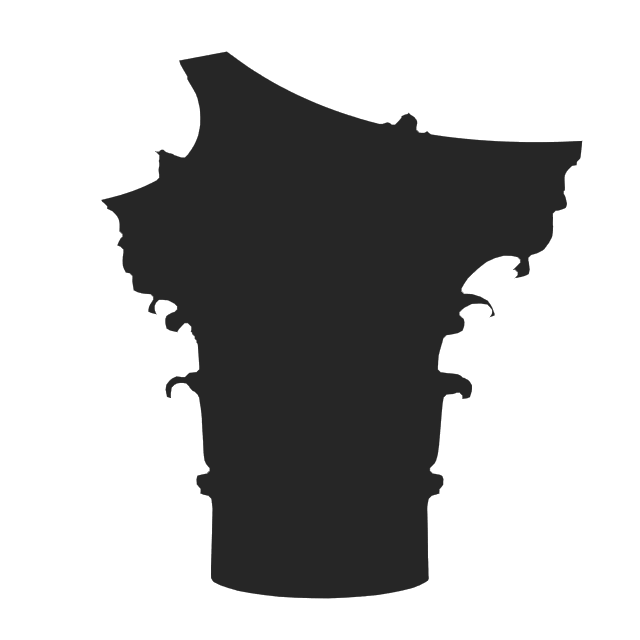 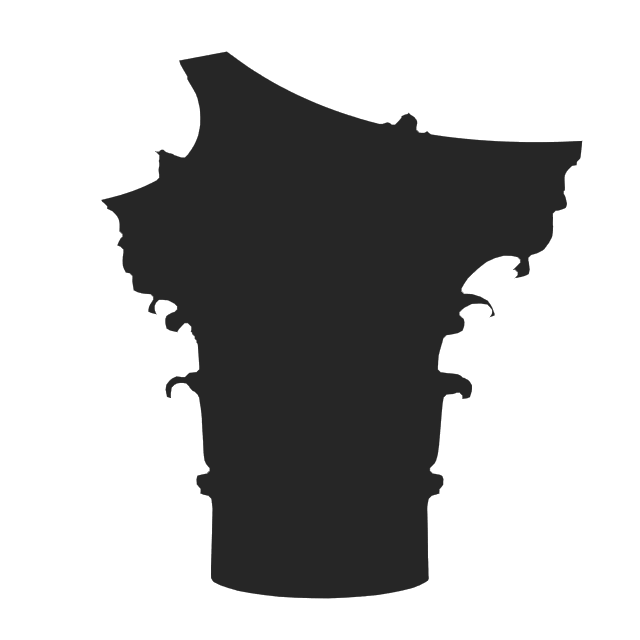 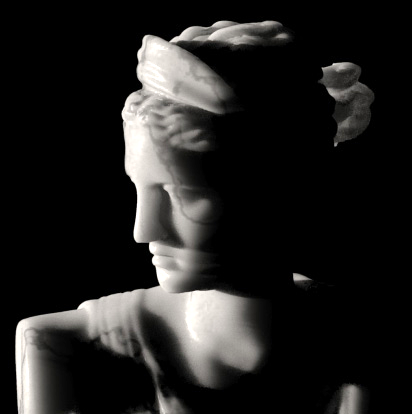 [Wang et al. 2009]
Scatteringparam. 1
Scatteringparam. 2
Scatteringparam. 1
Scatteringparam. 2
[Arbree et al. 2011]
[Frisvad et al. 2007]
[Jensen et al. 2001]
[Speaker Notes: Many prior work in graphics has exploited this effect to speedup the rendering of participating media.

They alter the material scattering parameters so that [click] the resulting new material has a similar appearance but can be much cheaper to render.

These methods, however, are based on [click] a first-order approximation of radiative transfer, [click] and has limited accuracy.

(Preview: Similarity theory is a significant theoretical generalization …)]
Similarity theory
First-order approx.
First-order approx.
First-ordermethods
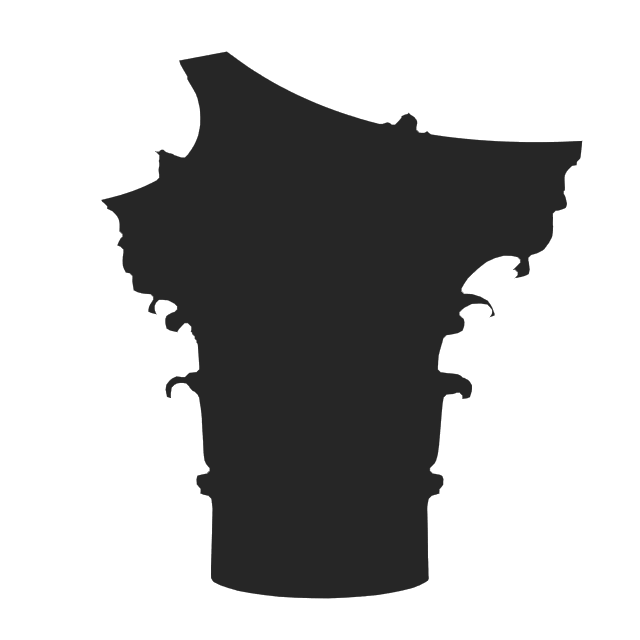 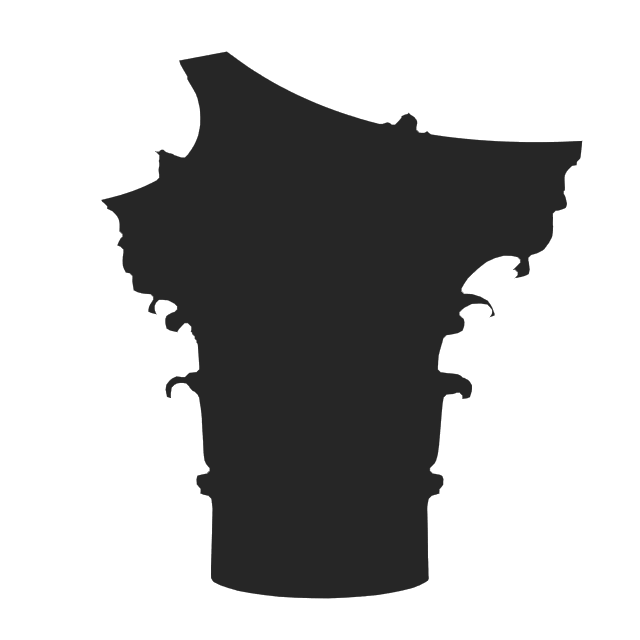 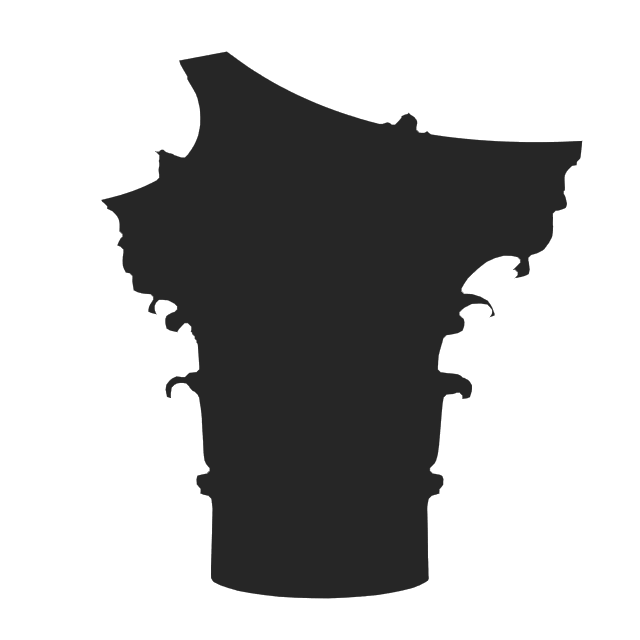 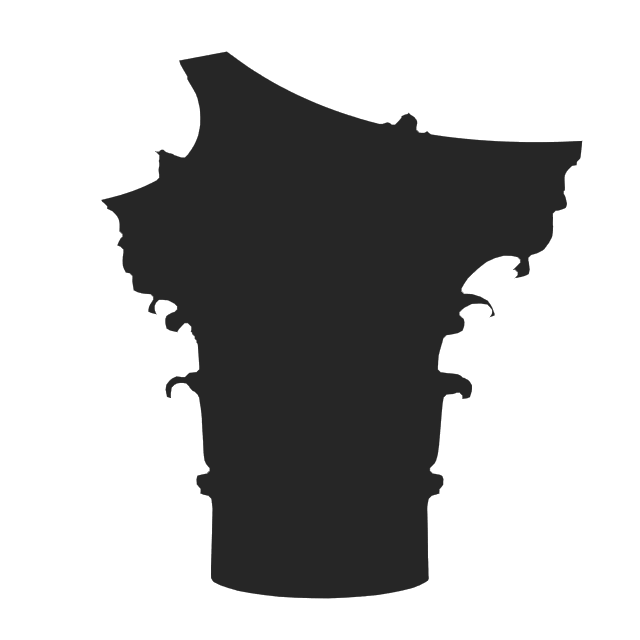 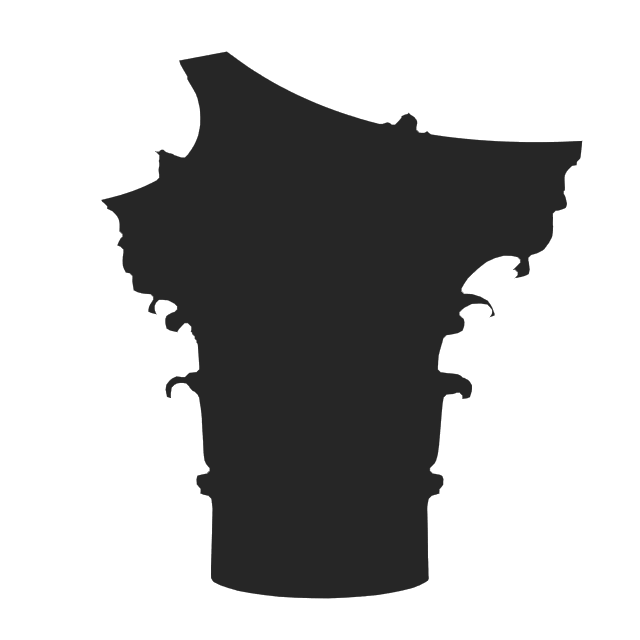 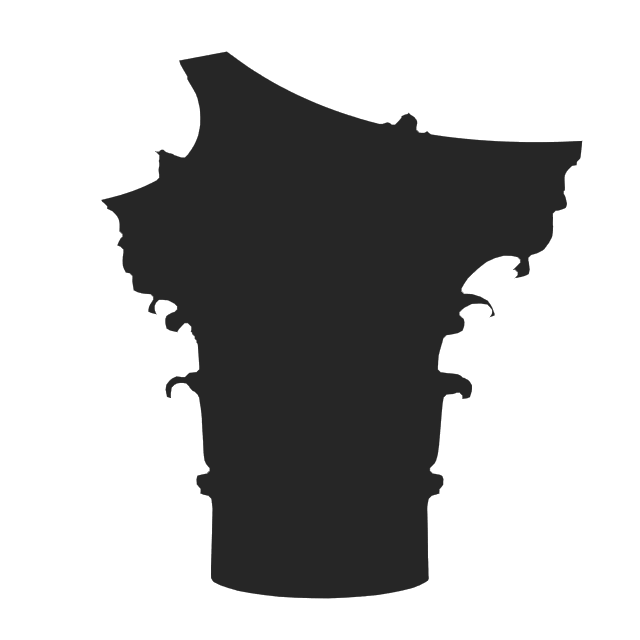 Similarityrelations
Similaritytheory
[Wyman et al. 1989]
Scatteringparam. 1
Scatteringparam. 2
Scatteringparam. 1
Scatteringparam. 2
Scatteringparam. 1
Scatteringparam. 2
[Speaker Notes: Similarity theory is a significant theoretical generalization of the first-order approach.
[Click] It relates different scattering parameters using a series of equivalence relations, called “similarity relations”.]
Similarity theory
Provide fundamental insights into thestructure of material parameter space
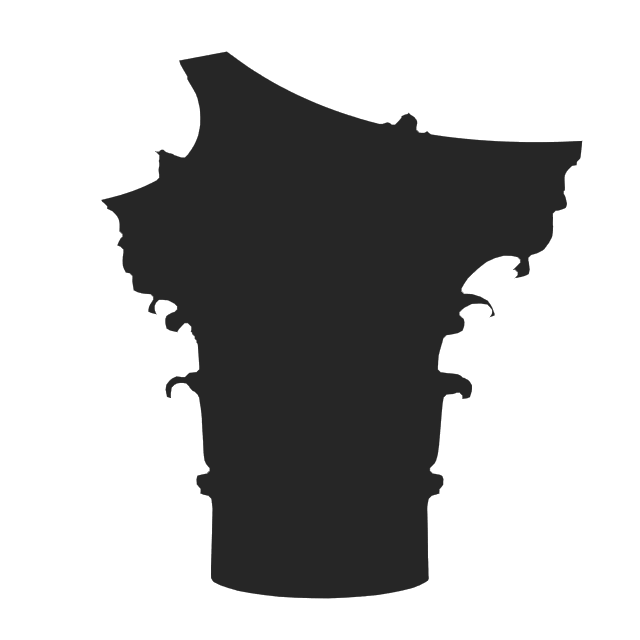 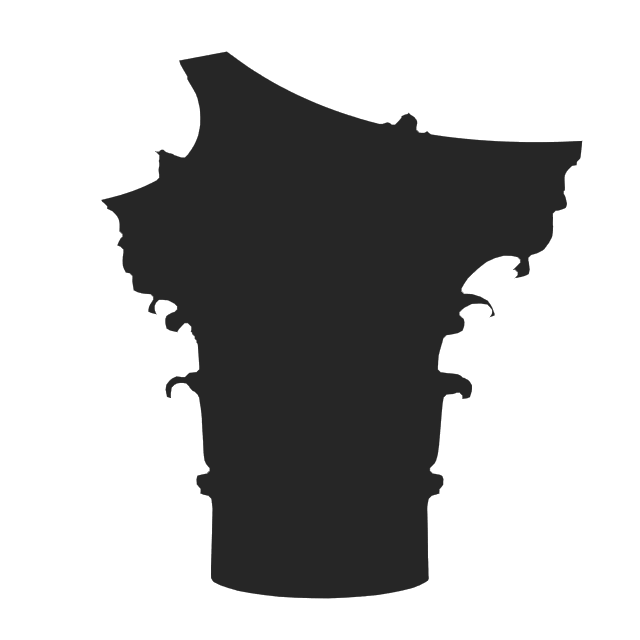 Similarityrelations
Similaritytheory
[Wyman et al. 1989]
Scatteringparam. 1
Scatteringparam. 2
[Speaker Notes: This theory provides fundamental insights into the structure of material parameter space.]
Similarity theory
Originates in applied optics[Wyman et al. 1989]
Similar ideas explored in neutron transfer
(Condensed History Monte Carlo)[Prinja & Franke 2005], [Bhan & Spanier 2007], …
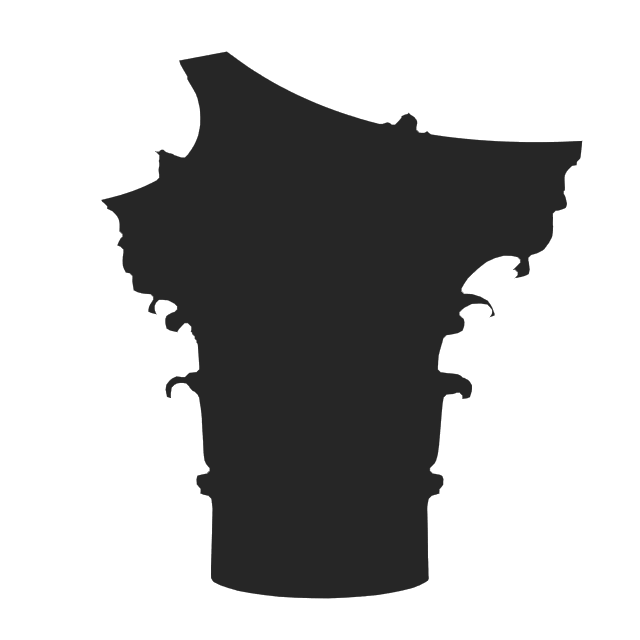 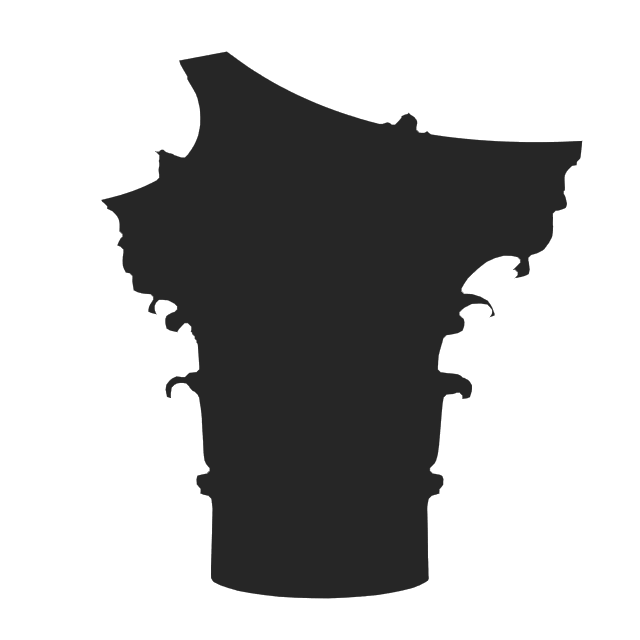 Similarityrelations
Similaritytheory
[Wyman et al. 1989]
Scatteringparam. 1
Scatteringparam. 2
[Speaker Notes: Similarity theory is originally proposed by Wyman et al. in applied optics.
Similar ideas have been explored by the neutron transfer community.]
Our contribution
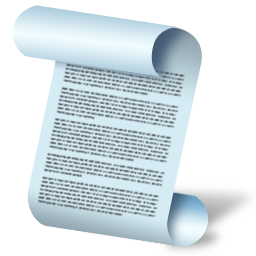 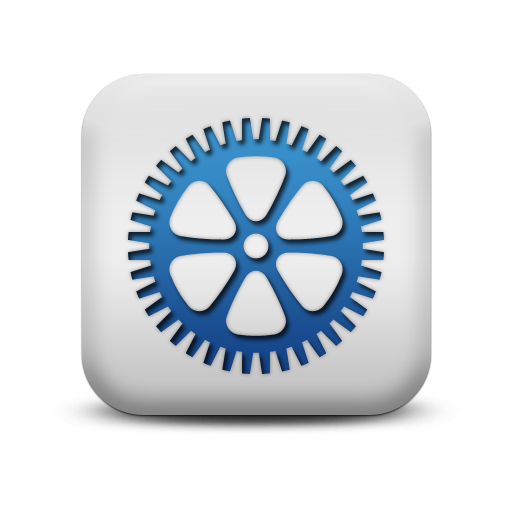 Introducing high-order
similarity theory tocomputer graphics
Novel algorithmsbenefiting forward &inverse rendering
[Speaker Notes: Our paper provides a complete exposition of similarity theory, in its general high-order form.

[Click] We also introduce novel algorithms which utilize this theory and can benefit forward and inverse rendering of translucent media.]
Our contribution: forward rendering
User-specified
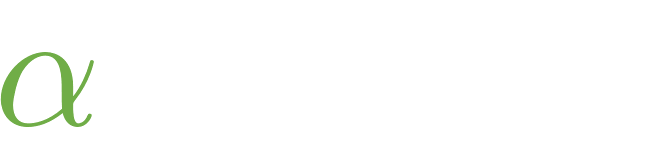 (balancing performance and accuracy)
Betteraccuracy
Approx. identical appearance
Our approach
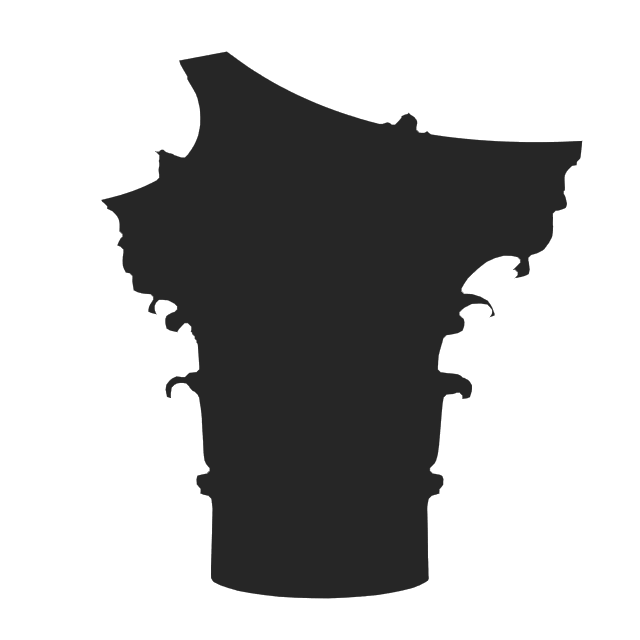 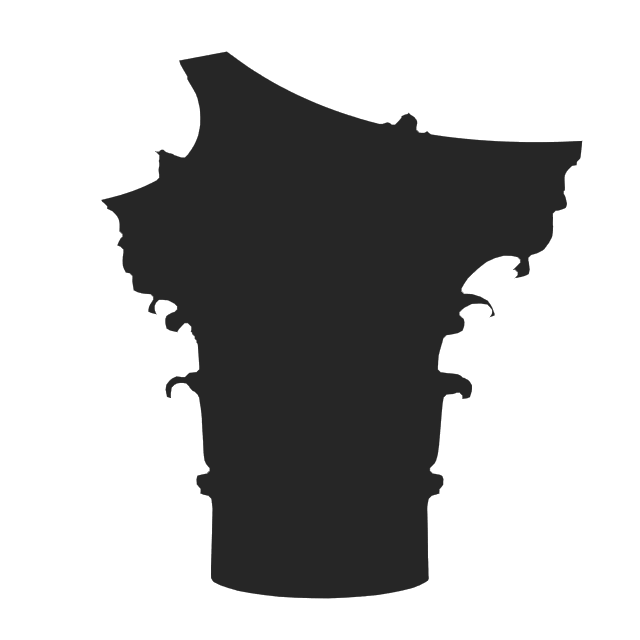 Cheaper to render
Scatteringparam. 2
Scatteringparam. 1
100 ~ 200 lines of MATLAB code
Up to 10X speedup
[Speaker Notes: Forward rendering is our main application.

Given a set of scattering parameters, [click] our approach takes a user-specified parameter [click] and outputs another set that leads to approximately identical appearance.

Our method is simple yet powerful.
[Click] It can be implemented with just a few hundred lines of MATLAB code.
[Click] But the parameters it produces can result in speedups up to 10X.

Comparing to first-order methods, [click] our approach can offer much better accuracy.]
Our contribution: inverse rendering
Gradient descent methods perform much better
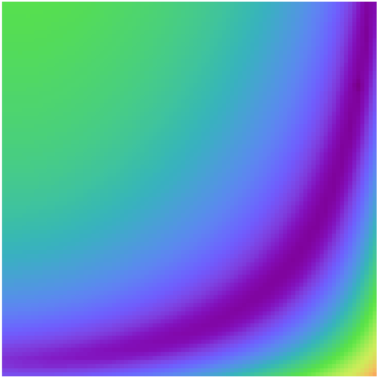 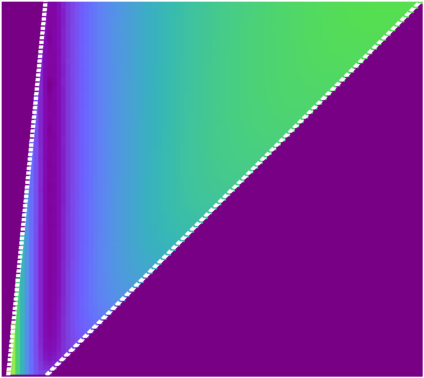 Reparameterize
Parameter space 2
Parameter space 1
[Speaker Notes: The insights brought by similarity theory can also benefit inverse rendering applications.

[Click] In particular, we show that one can reparameterize the search space [click] to greatly improve the performance of gradient descent methods.

Unfortunately, I do not have time to go through the details.
If you are interested in this application, please see our paper.]
Background
[Speaker Notes: Next, let me give some background on material scattering parameters.]
Material scattering parameters
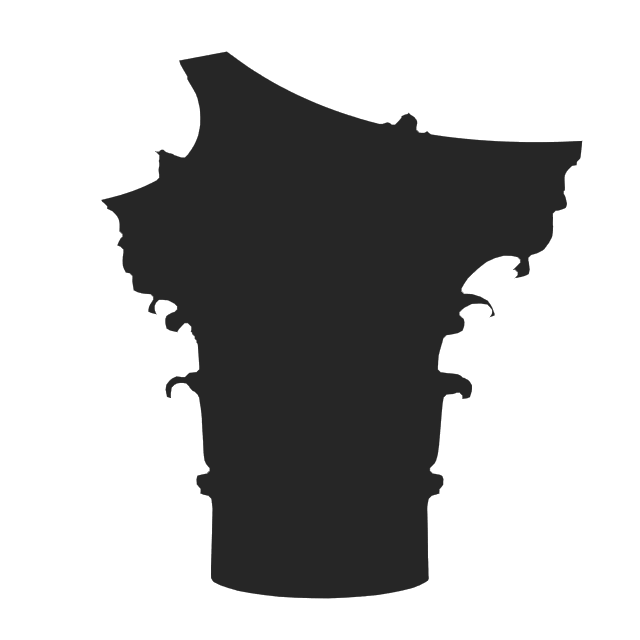 Extinction coefficient
Light particle
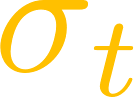 Absorption coefficient
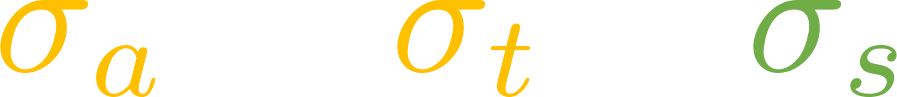 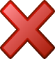 Scattering coefficient
Interaction
Scattered
Absorbed
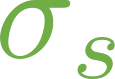 Phase function
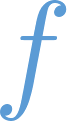 [Speaker Notes: While a light particle travels, [click] it always go straight for a random distance before interacting with the surrounding medium.
[Click] The extinction coefficient controls the average of such distance, or “mean free path”.

When the particle interacts with the medium, it has a chance [click] to be absorbed.
[Click] The scattering coefficient controls how likely this happens.

[Click] The difference between the extinction and the scattering coefficient is called the absorption coefficient.

[Click] If the particle is not absorbed, it will be scattered into a random direction.
[Click] The phase function controls the distribution of this new direction.]
Phase function
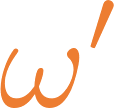 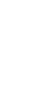 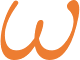 Scattered
Probability density for      , parameterized as
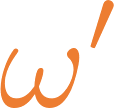 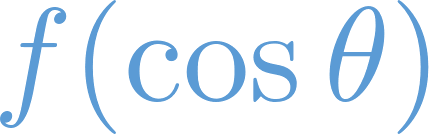 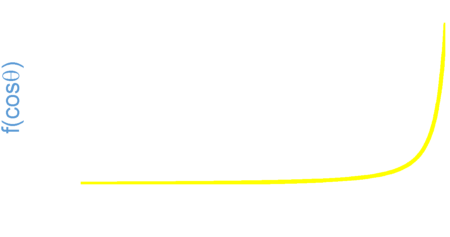 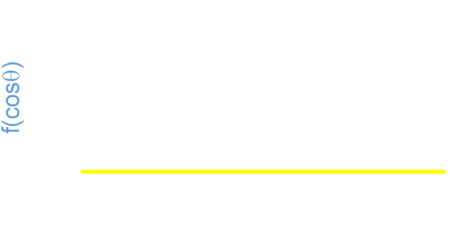 Forward
Forward
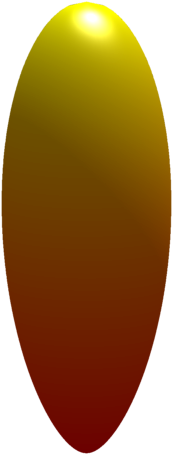 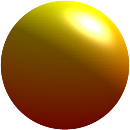 Isotropic scattering
Forward scattering
[Speaker Notes: In practice, the phase function f is often parameterized as a function of the angle \theta, or the cosine of this angle, between the original and the new directions.

[Click] When f is constant, the light particle is scattered uniformly over all directions.
This is called isotropic scattering.

[Click] On the other hand, if f concentrates energy around the original, which is also known as the “forward”, direction, the material is considered “forward scattering”.

[Click] Here we show 3D polar plots of the two phase functions where the original directions point to the right.]
Similarity Theory
[Speaker Notes: We have briefly reviewed the scattering parameters.

Next, I will describe how similarity theory works.]
Phase function moments
nth Legendremoment
Legendrepolynomial
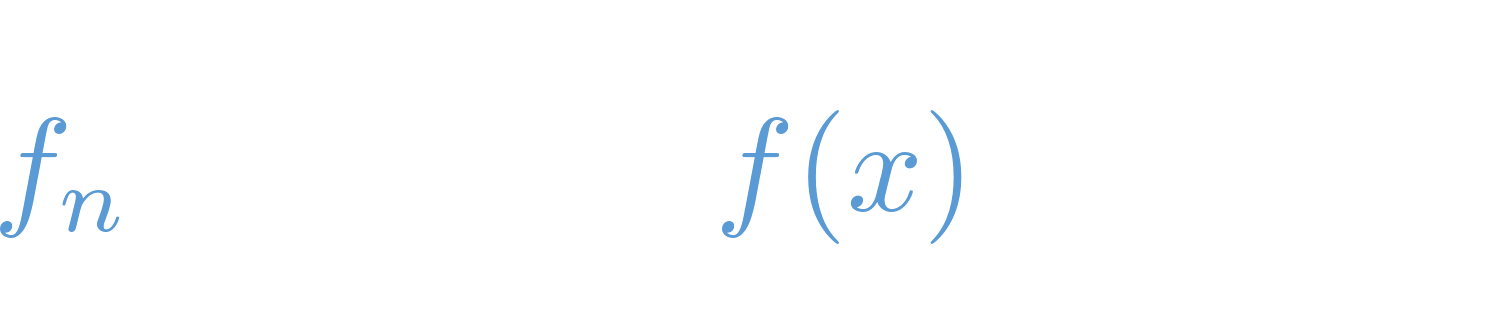 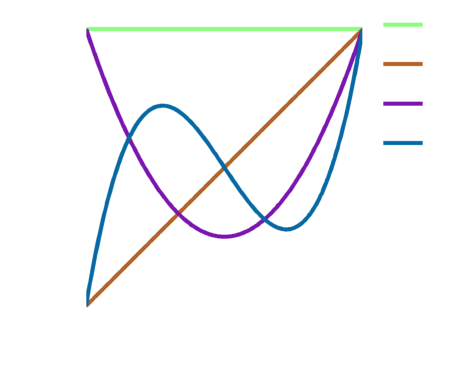 For a phase function
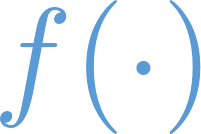 “Average cosine”
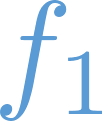 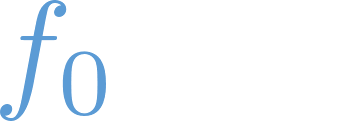 [Speaker Notes: Similarity theory reasons about phase functions based on their Legendre moments.

These moments are defined as integrals of the phase function times [click] the Legendre polynomials, a function basis defined between -1 and 1.

[Click]

The 0-th Legendre moment of any phase function equals 1 since they are probability densities.

[Click] The 1-st moment of a phase function is sometimes called its “average cosine”.]
Similarity relations
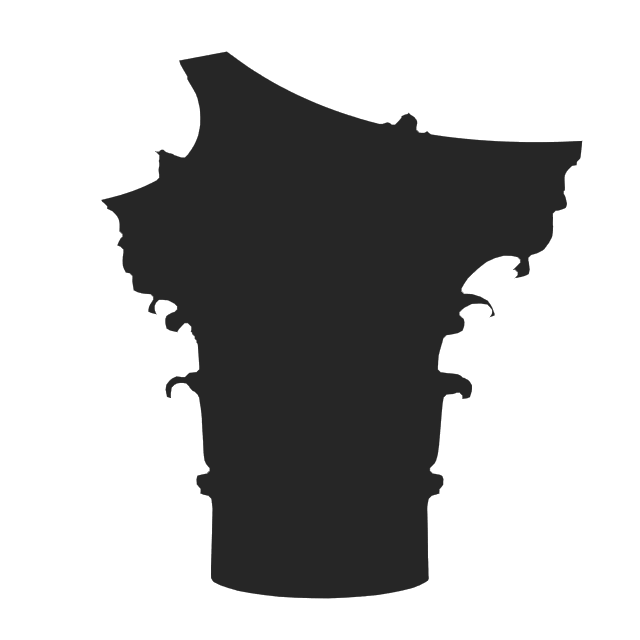 Low-frequency radiance
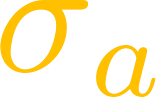 Band-limited up to order-N in spherical harmonics domain
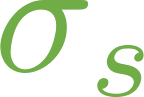 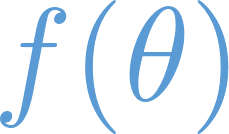 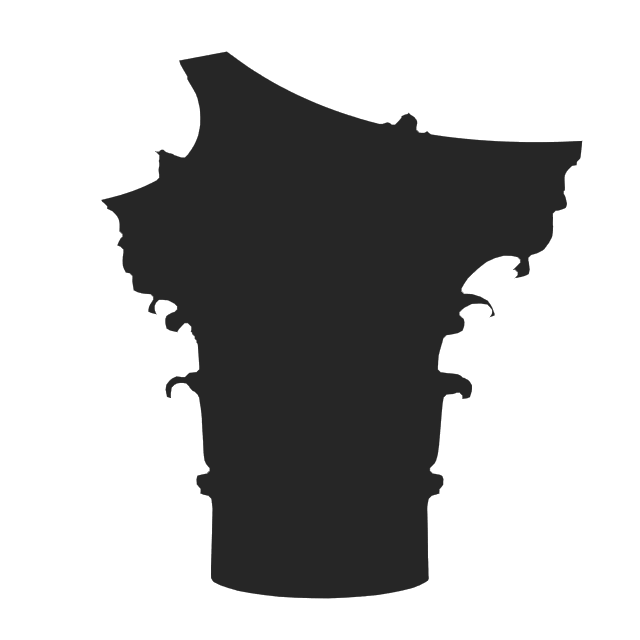 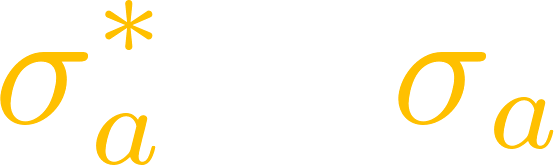 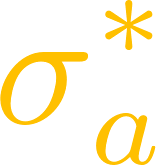 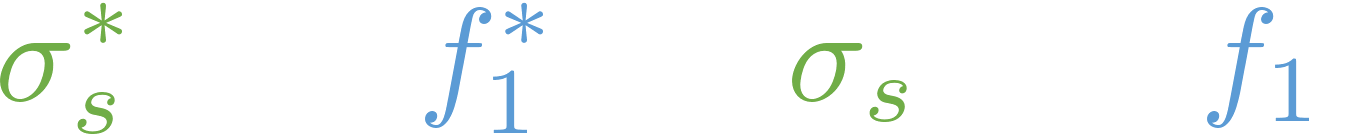 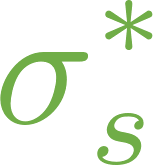 …
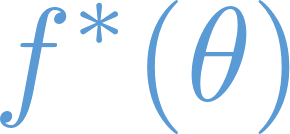 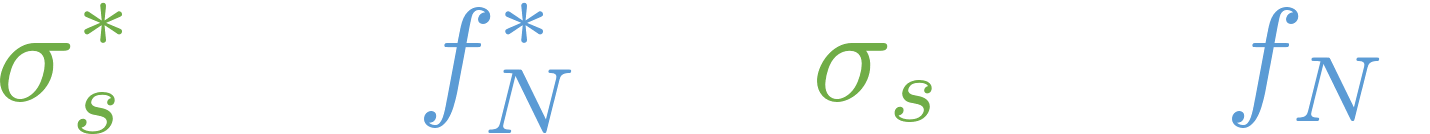 [Wyman et al. 1989]
[Speaker Notes: Assume there is an object under certain environment such that the radiance field inside has low angular frequency.
[Click] Precisely, the radiance at any point is band-limited up to order-N in the spherical harmonics domain.

[Click]

Then, consider another object with an altered set of parameters denoted with star-superscripts.
If the conditions shown on the bottom are satisfied,

(Preview: When putting this …)]
Similarity relations
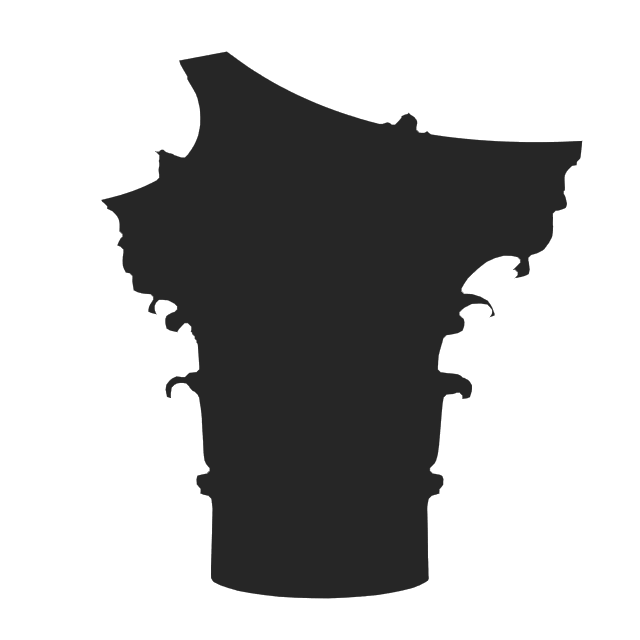 Radiance
low-frequencyeverywhere
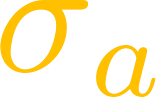 identical appearance
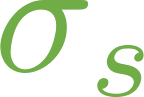 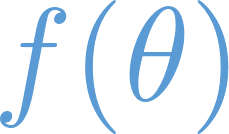 Order-N similarity relation
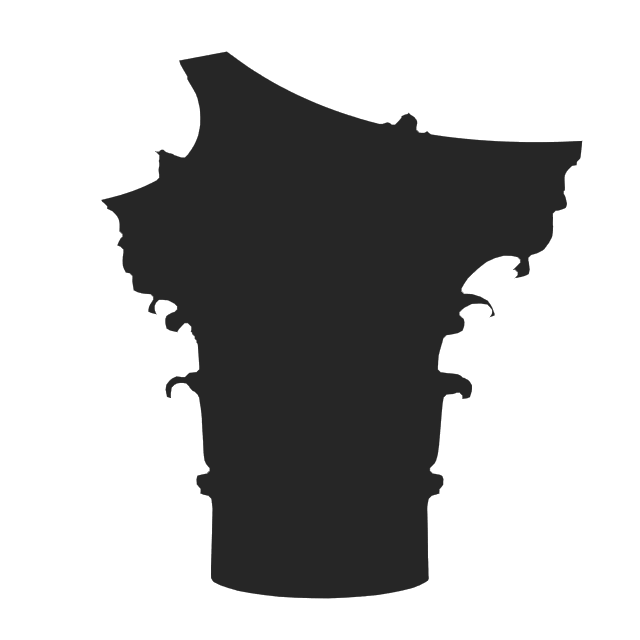 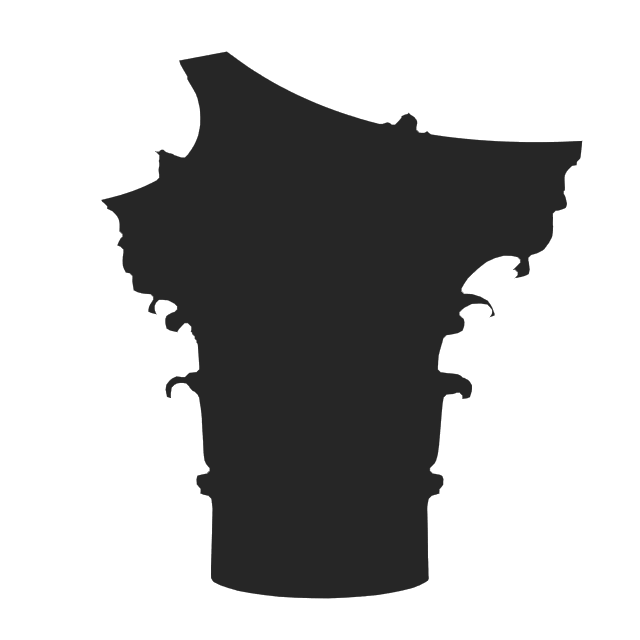 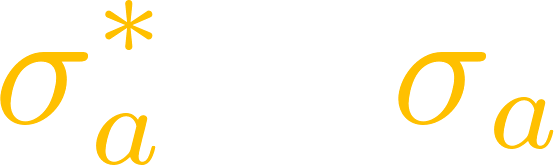 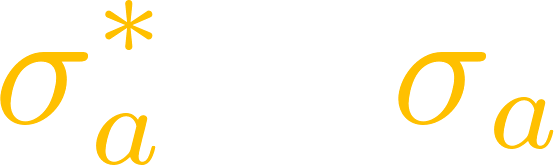 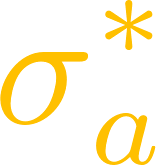 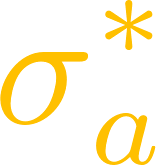 Derivationin the paper
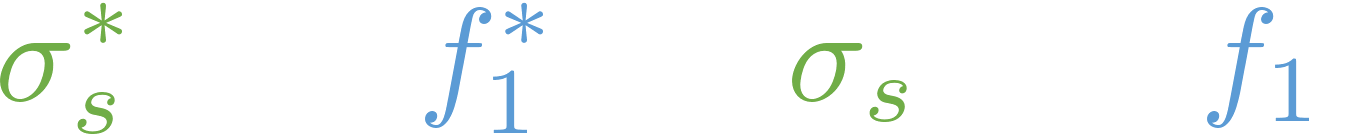 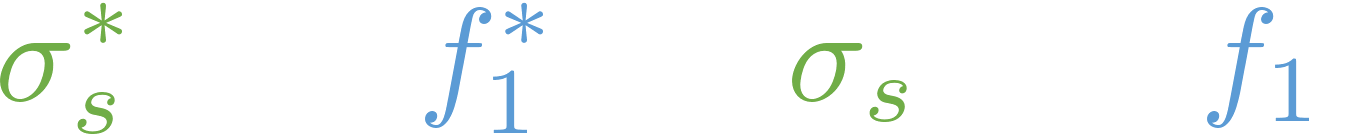 [Wyman et al. 1989]
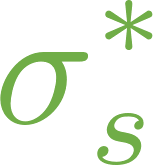 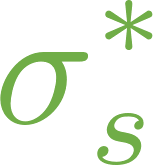 …
…
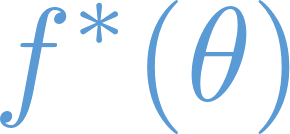 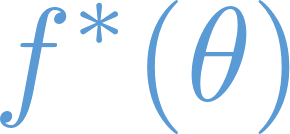 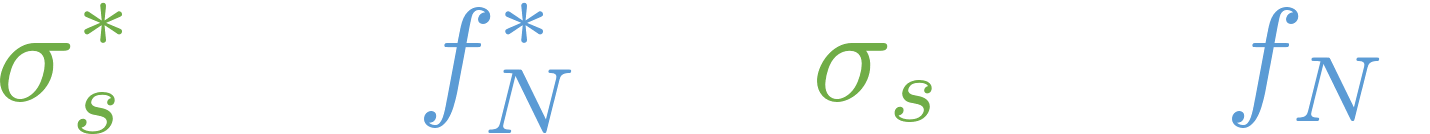 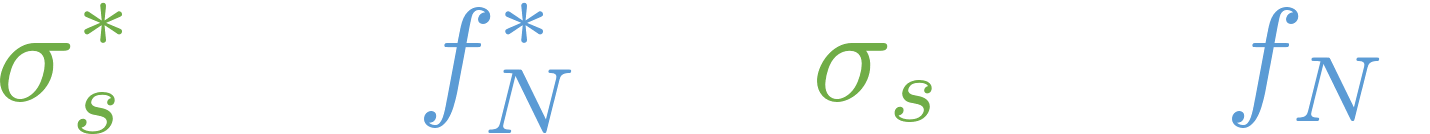 [Speaker Notes: When putting this new object under the same environment, it will appear exactly the same as the original.

[Click] The set of conditions that guarantees this to happen is called similarity relation of order-N.
[Click] In our paper, we provide a complete derivation of these relations.]
Similarity relations
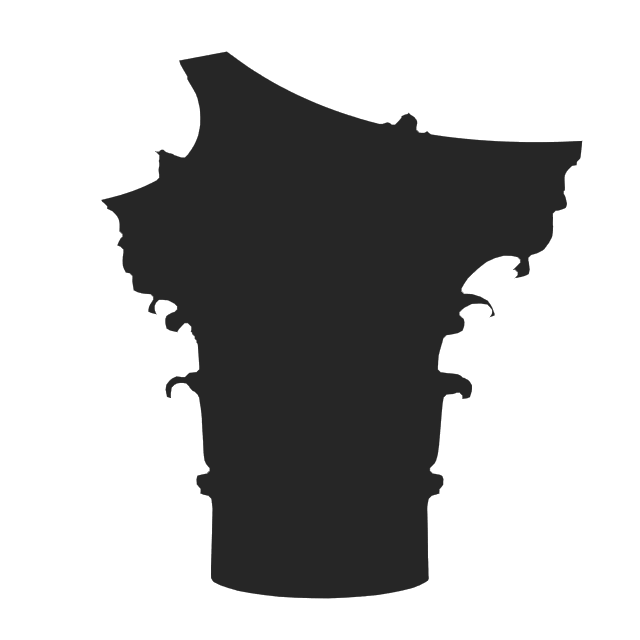 Approximately
Radiance
low-frequencyeverywhere
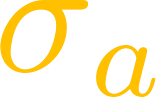 identical appearance
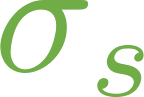 Higher order,Better accuracy
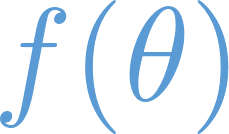 Order-N similarity relation
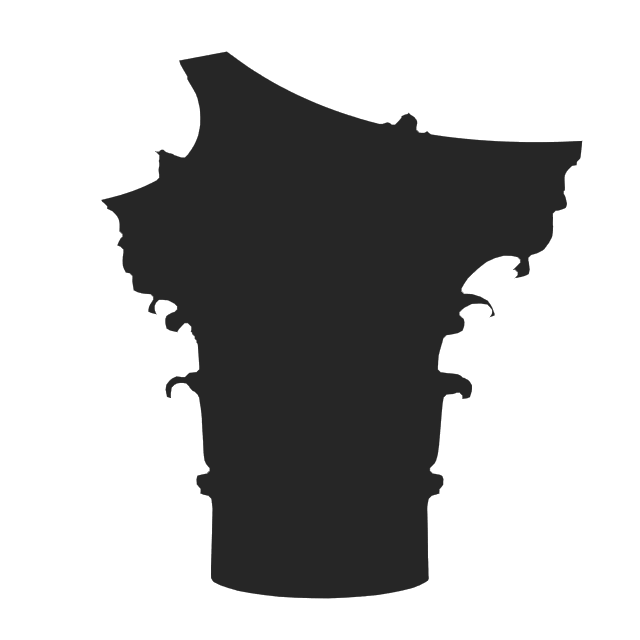 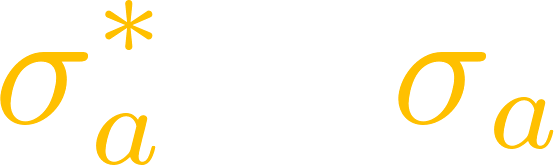 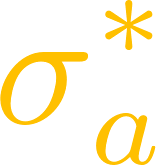 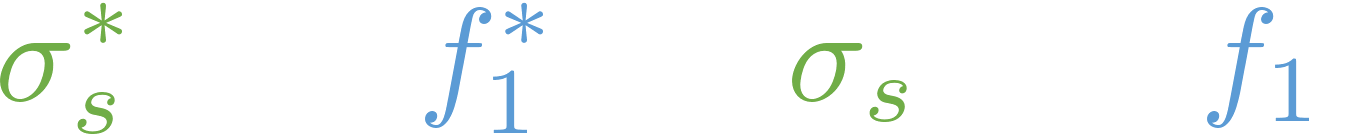 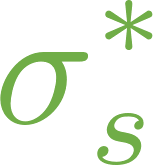 …
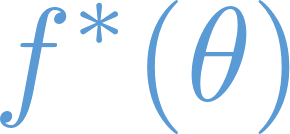 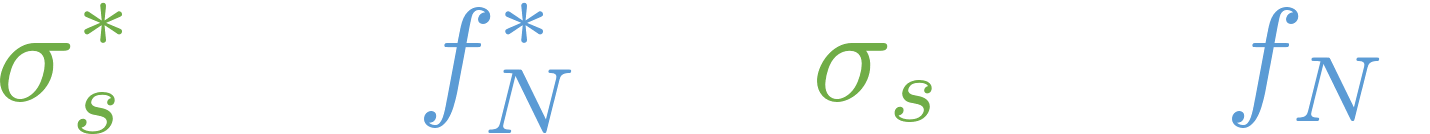 [Speaker Notes: In practice, the radiance in the original object may NOT be low-frequency everywhere.
[Click] In this case, the two objects will appear approximately the same.
[Click] Normally, altered parameters satisfying higher-order similarity relations offer better accuracy.]
Challenge
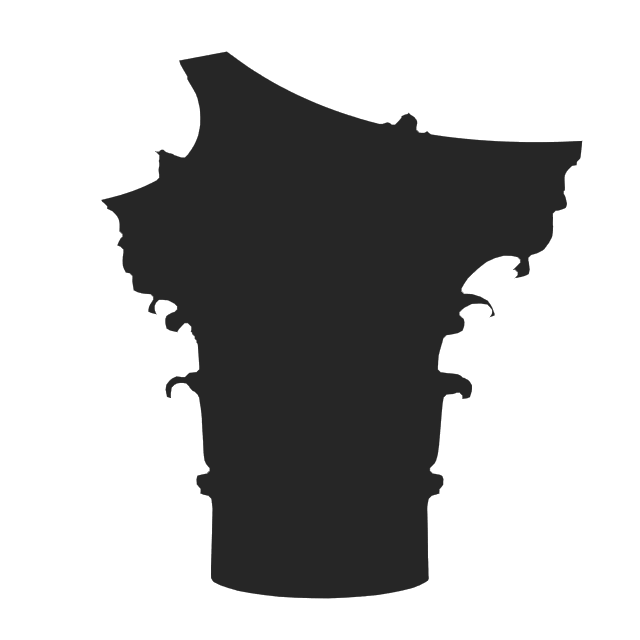 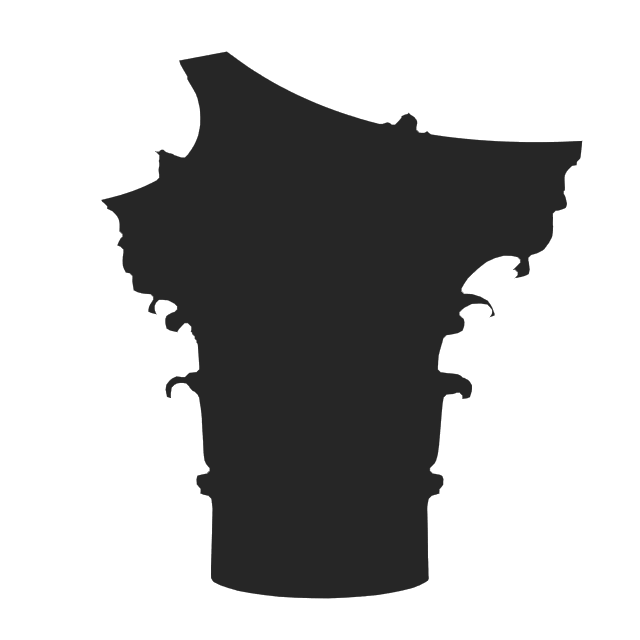 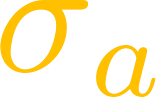 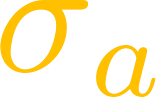 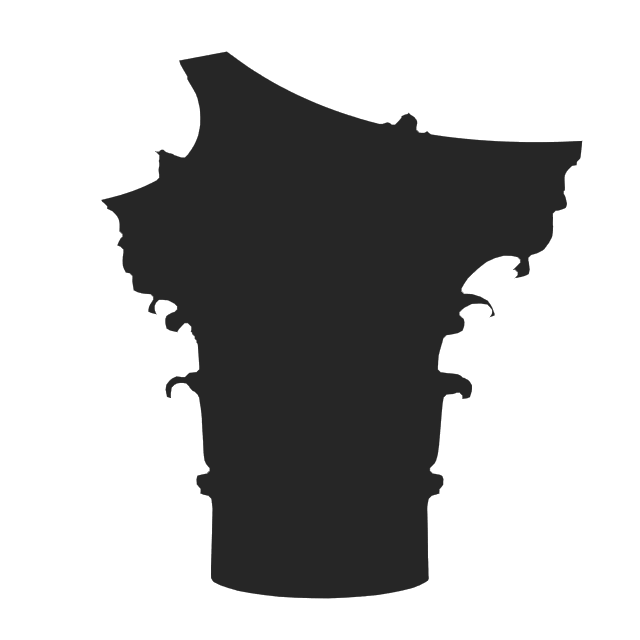 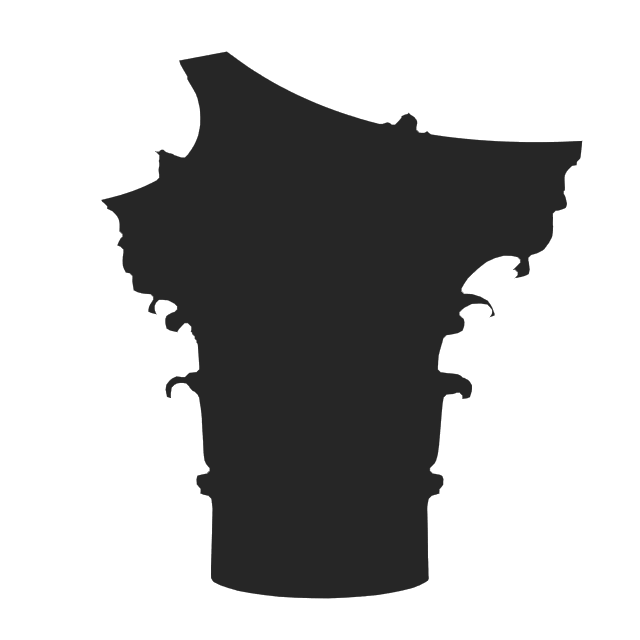 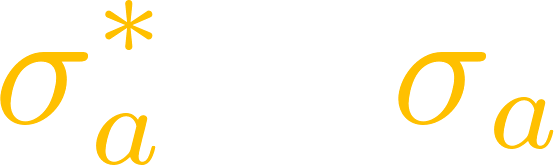 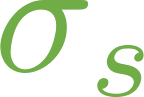 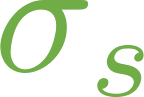 ?
?
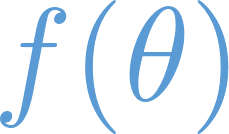 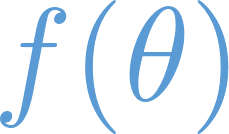 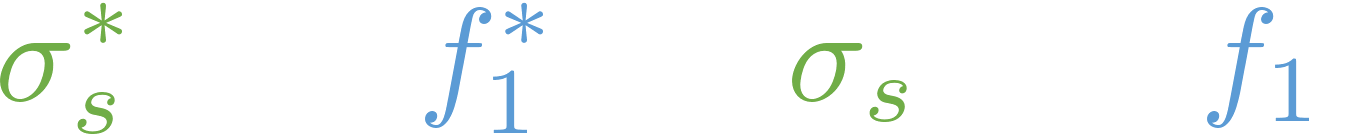 …
Order-N similarity relation
Order-N similarity relation
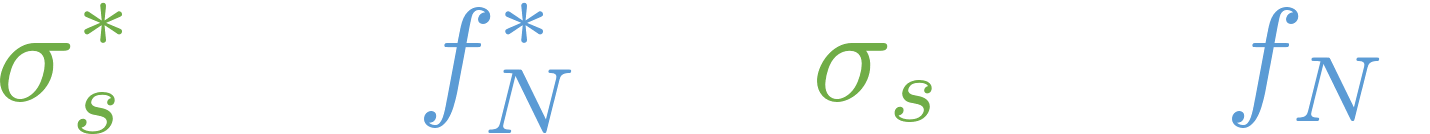 Original(given)
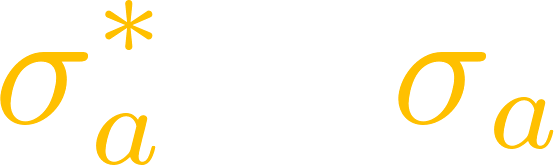 Altered(unknown)
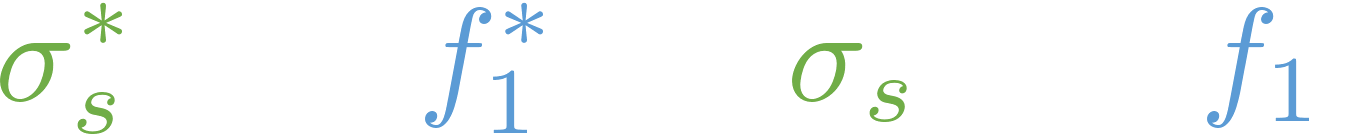 …
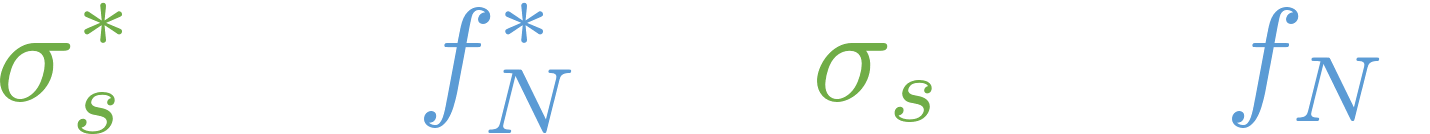 [Speaker Notes: Given a set of original parameters, finding altered ones satisfying high-order similarity relations is nontrivial.

Next, we introduce a novel approach to solve this problem.]
Solving forAltered Parameters
[Speaker Notes: (Wait for the next slide …)]
The problem
Original parameters
Constraints
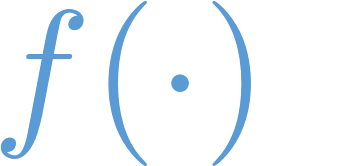 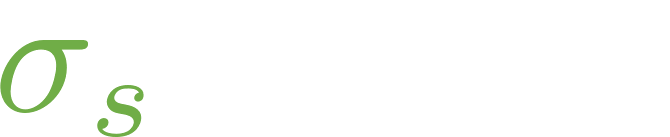 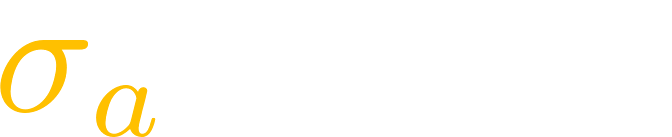 ?
?
?
Altered parameters
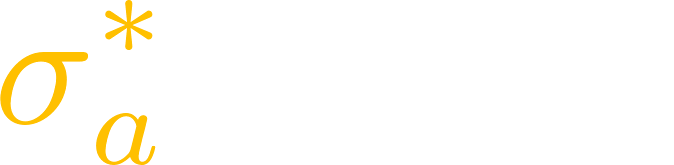 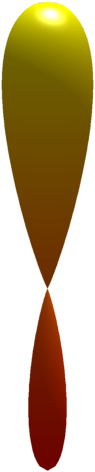 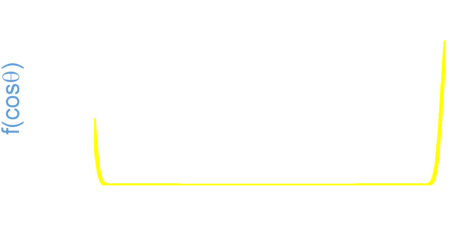 Forward
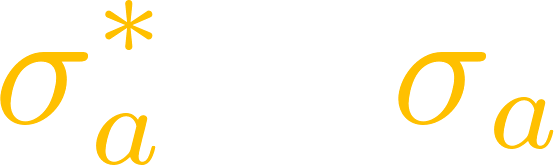 Order-N similarity relation
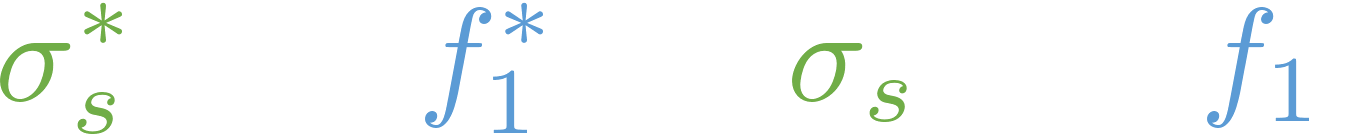 …
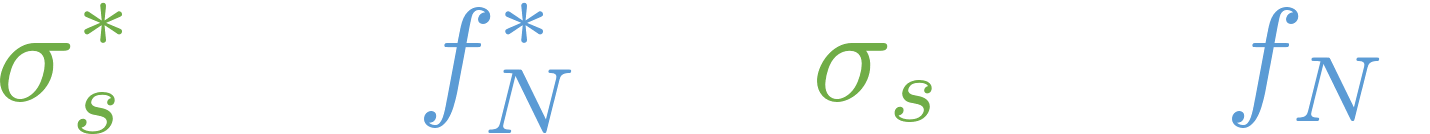 [Speaker Notes: I will explain how our approach works using an example.

Suppose we are given a set of parameters, as shown on the top, [click] and would like to find an altered set such that [click] similarity relation of order-N is satisfied.

Unfortunately, [click] only the altered absorption coefficient is directly given.
[Click] The remaining equations are constraints.

(Preview: Now consider \alpha defined as …)]
The problem
Original parameters
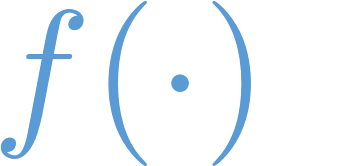 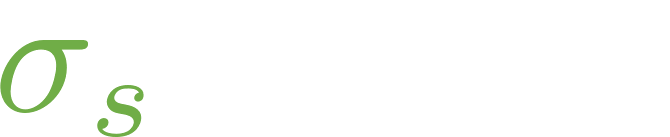 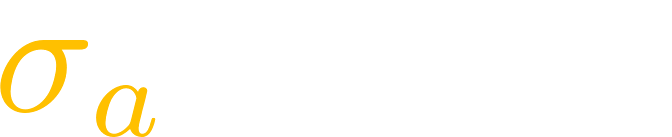 ?
?
Altered parameters
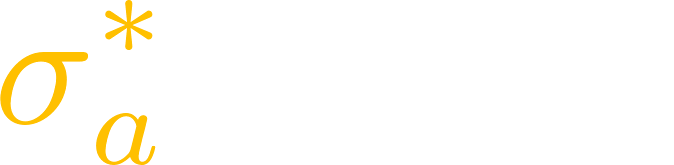 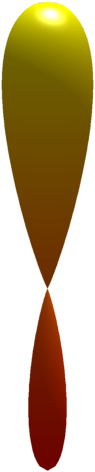 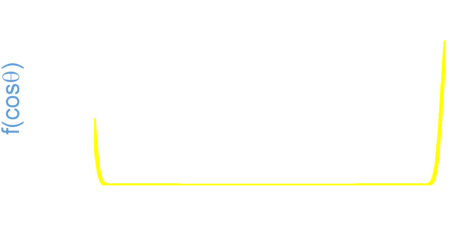 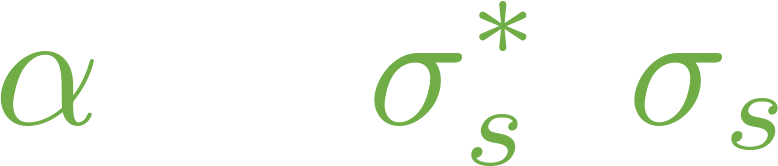 Forward
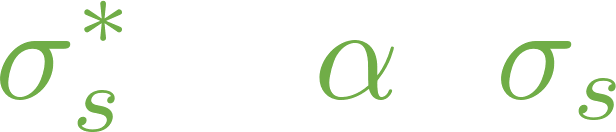 Order-N similarity relation
Order-N similarity relation
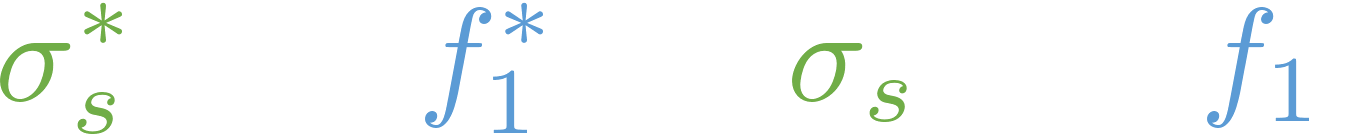 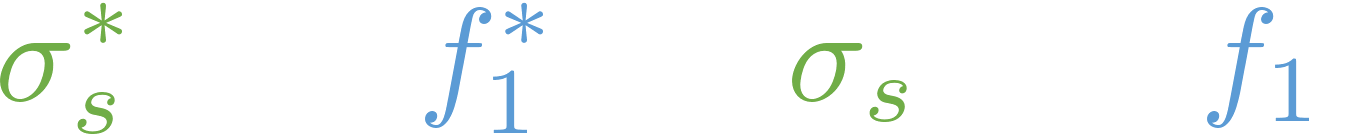 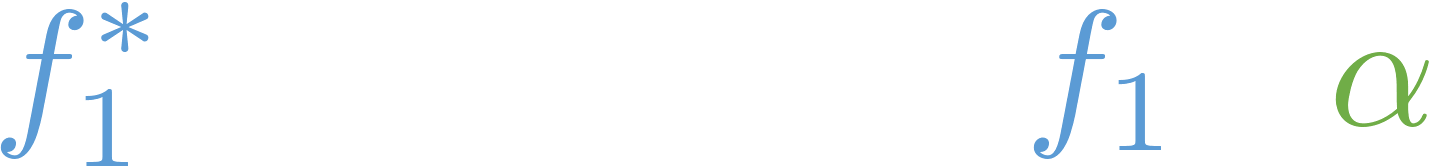 …
…
…
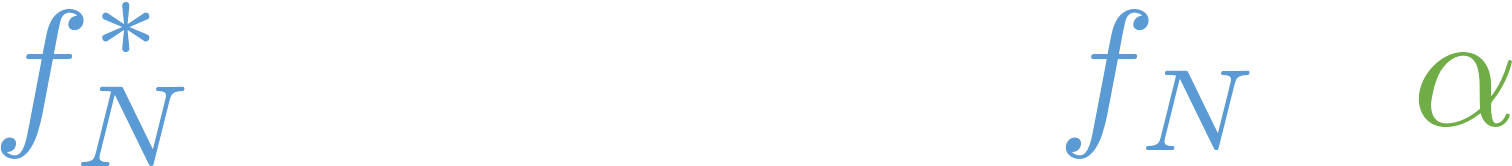 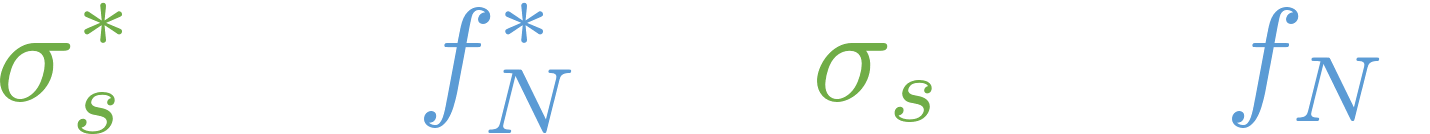 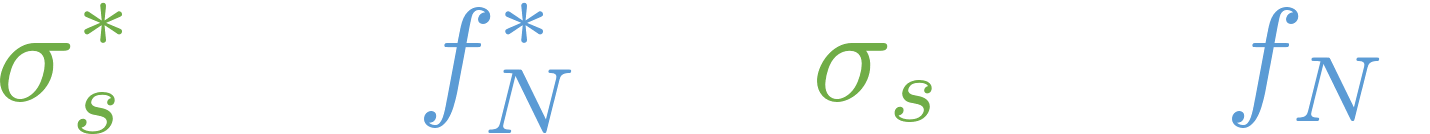 [Speaker Notes: Now consider \alpha defined as the ratio between the altered and the original scattering coefficients.

[Click]

It is easy to see that \sigma_s^* and the Legendre moments of f^* are uniquely determined by \alpha.

(Preview: Let us assume \alpha is given for now …)]
The problem
Original parameters
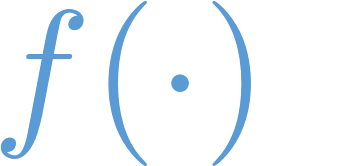 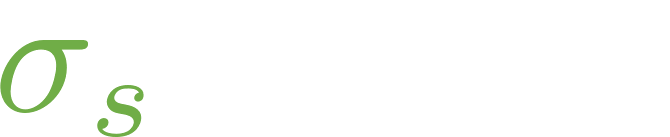 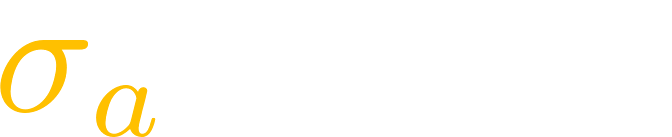 ?
?
Altered parameters
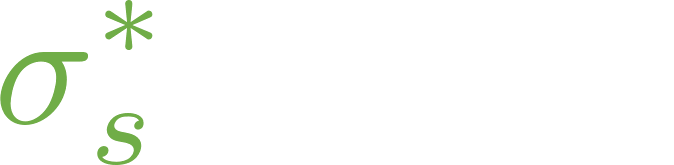 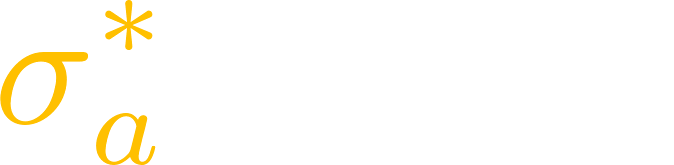 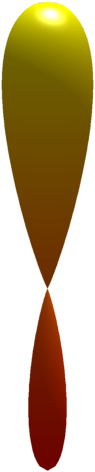 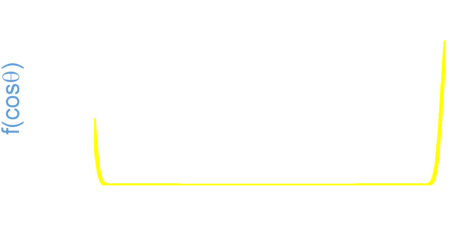 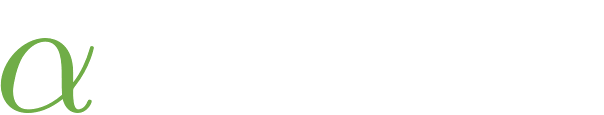 Forward
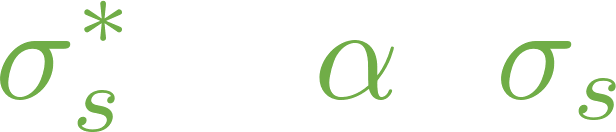 Order-N similarity relation
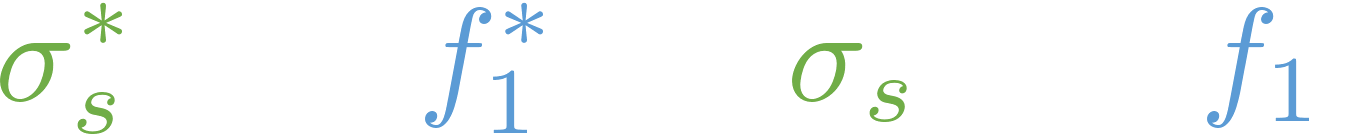 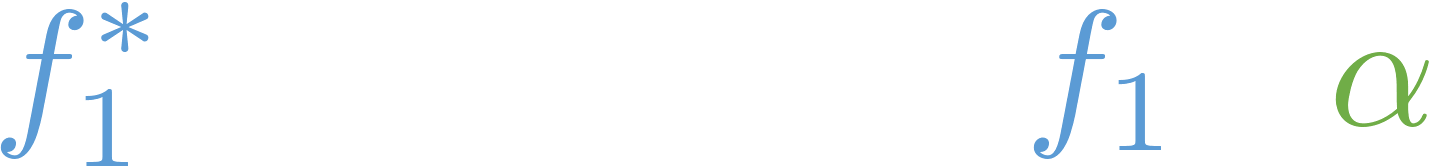 …
…
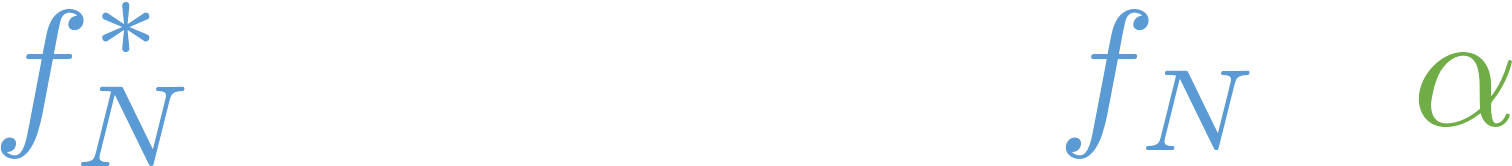 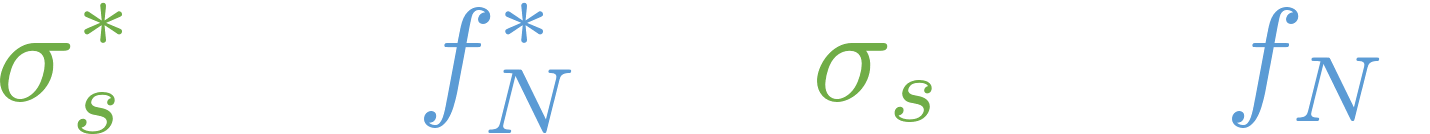 [Speaker Notes: Let us assume \alpha is given for now.

[Click] Then the value of the altered scattering coefficient can be obtained.

(Preview: At this point, only the altered phase function remains unknown …)]
Altered phase function
Original parameters
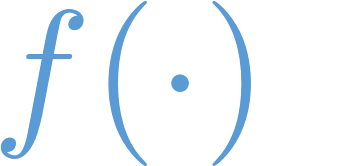 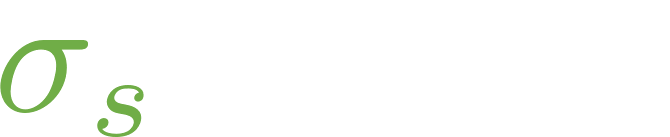 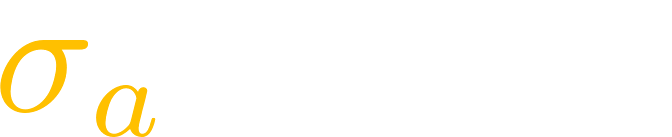 ?
?
Altered parameters
Altered parameters
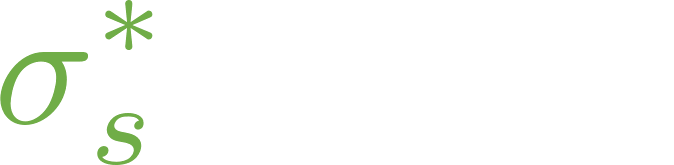 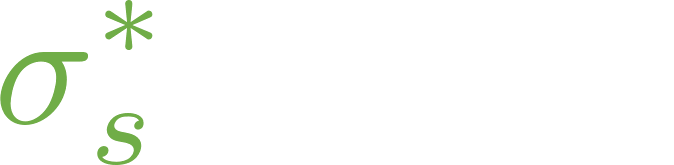 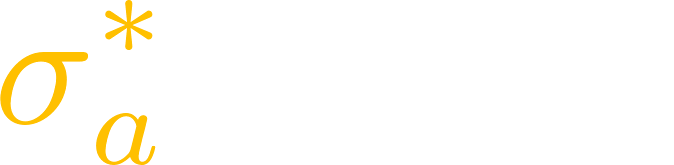 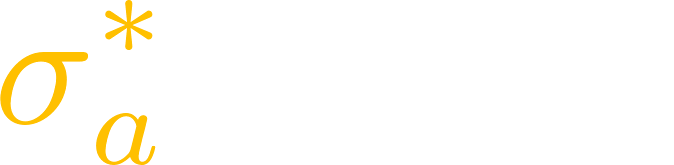 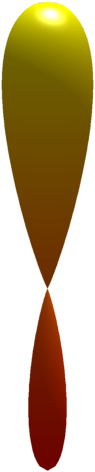 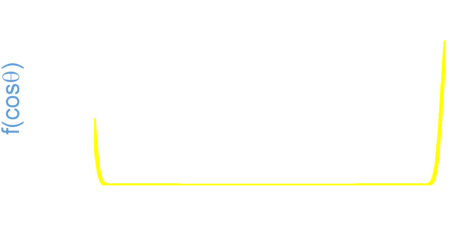 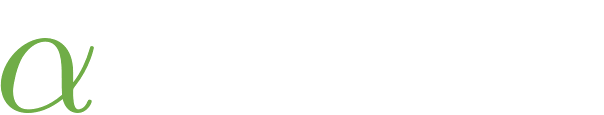 Forward
Remainingunknown
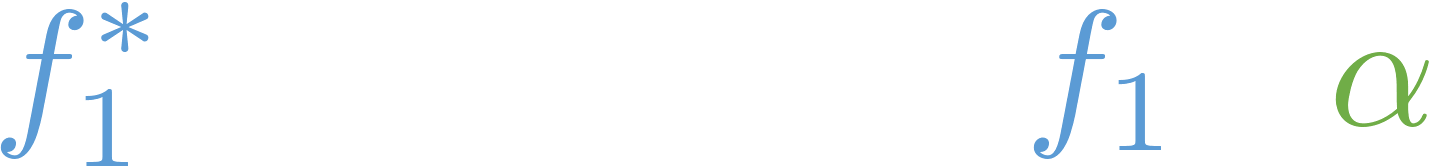 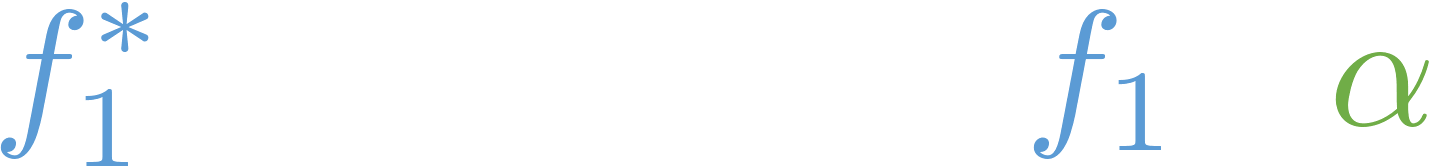 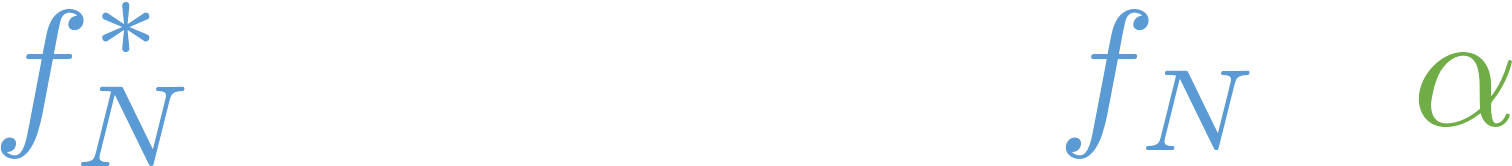 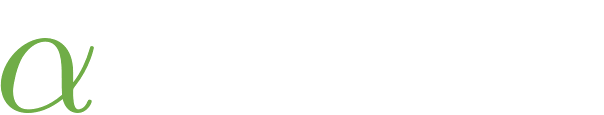 …
…
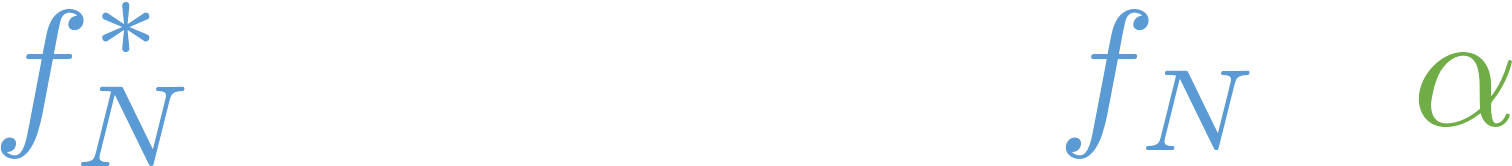 [Speaker Notes: At this point, only the altered phase function remains unknown.

(Preview: Instead, we know …)]
Altered phase function
Original parameters
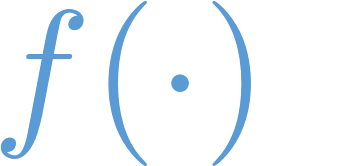 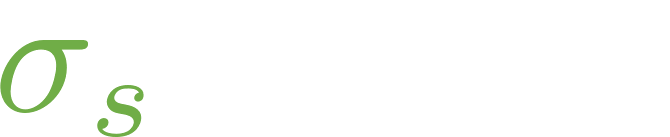 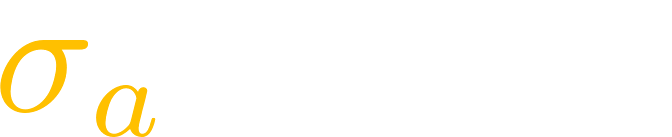 Legendre moments of
?
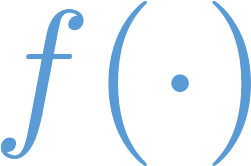 Altered parameters
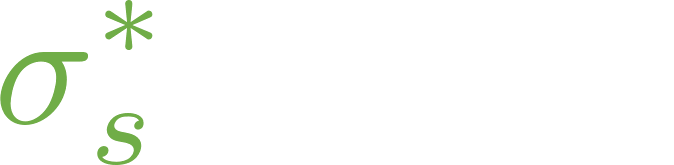 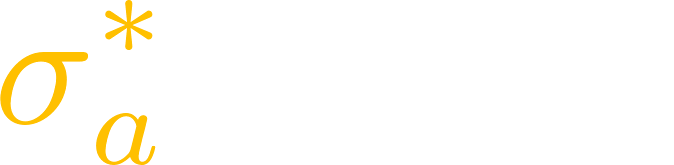 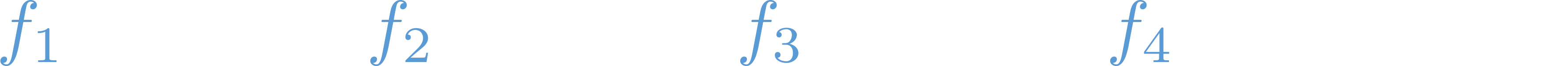 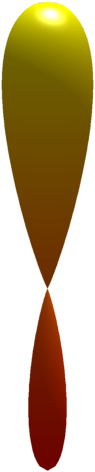 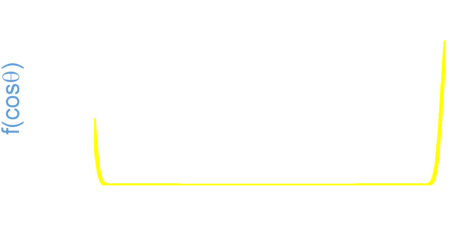 Forward
Remainingunknown
Legendre moments of
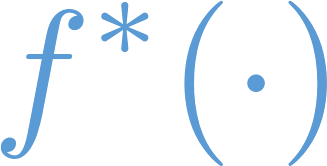 …
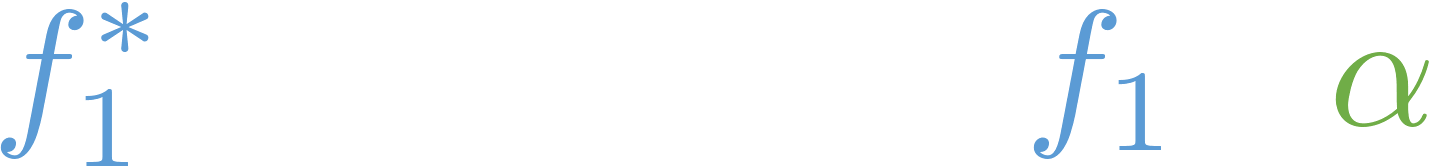 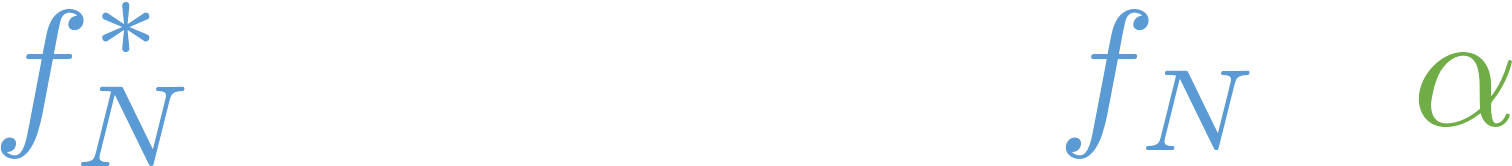 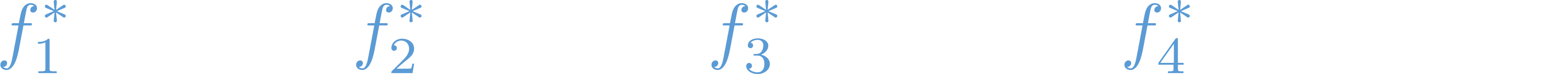 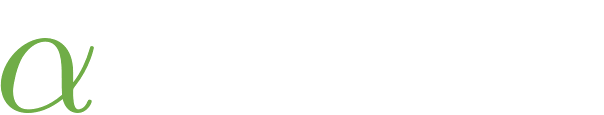 [Speaker Notes: Instead, we know the Legendre moments this function needs to have, [click] which can be computed using \alpha and the moment values of the original phase function.]
Altered phase function
Normalizationconstraint
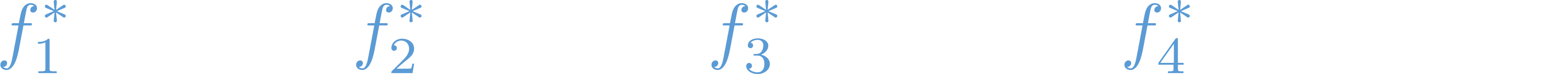 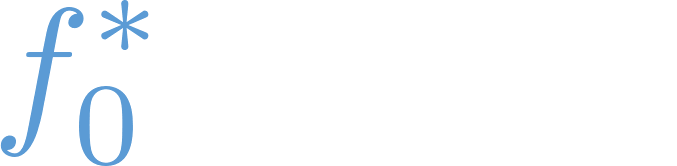 ?
?
Altered parameters
Altered parameters
Order-1
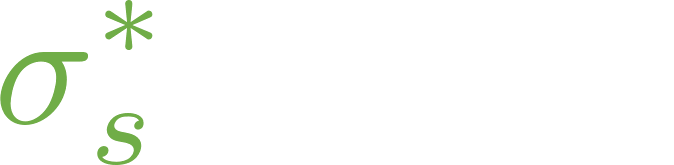 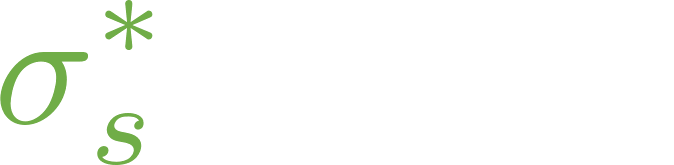 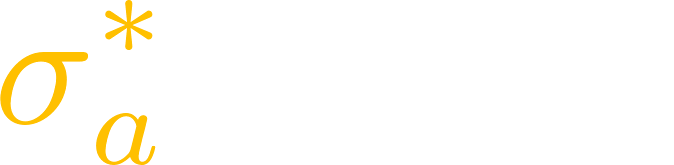 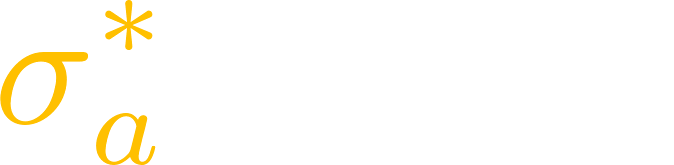 Order-2
Order-3
Order-4
…
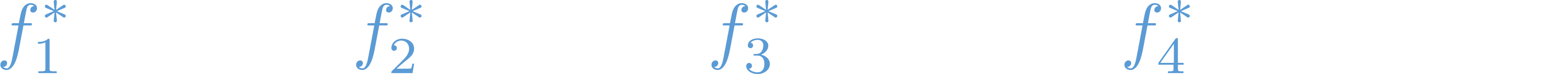 Finding highest satisfiable order N
[Speaker Notes: Now we can compute the desired Legendre moment of any order.
Remember that the 0-th moment needs to be 1 since f^* is a probability density.

[Click] To satisfy the order-1 similarity relation, f^* needs to match the given moment values up to order-1.
[Click] To satisfy the order-2 relation, f^* needs to match up moments to order-2.
[Click] And so on.

However, at some point, there will be no function matching all these moments.
[Click] So we would like to find the greatest N such that similarity relation of that order is satisfiable.]
Finding order N
Existence condition
(Truncated Hausdorff moment problem)
[Curto and Fialkow 1991]
Does phase function           exist?
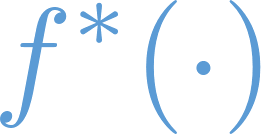 Given desired Legendre moments
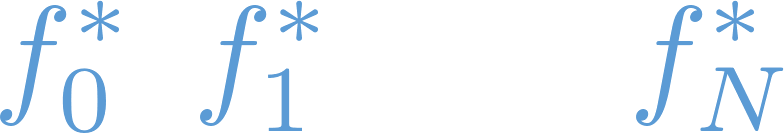 Hankel matrices built
using                    arepositive semi-definite
Phase function
exists
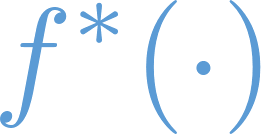 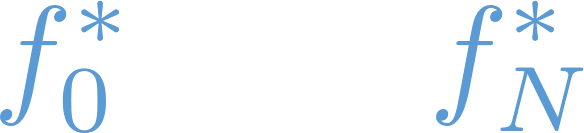 [Speaker Notes: To achieve this, the key is to find the conditions for f^* to exist.

[Click]

Fortunately, this problem has been studied in probability theory, and it has been shown that f^* exists if and only if certain Hankel matrices built using the given Legendre moments are positive semi-definite.]
Finding order N
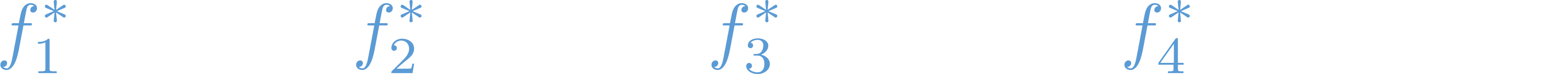 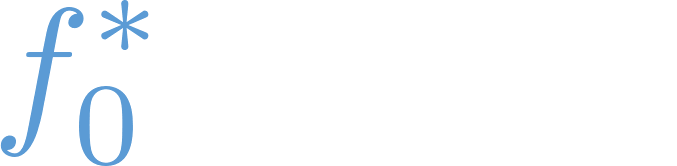 ?
Altered parameters
Order-1
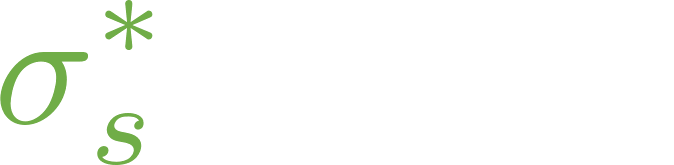 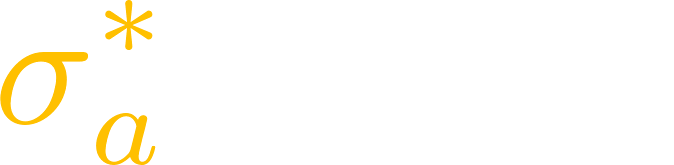 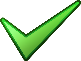 Order-2
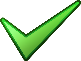 Order-3
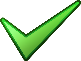 Order-4
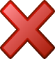 …
Finding highest satisfiable order N
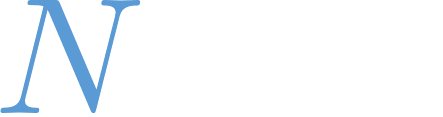 [Speaker Notes: By knowing the existence condition of f^*, we can easily find N.

In this example, [click] similarity relations up to order-3 are satisfiable, [click] but not for the order-4 version.
[Click] So we pick N = 3.

(Preview: Next, we need to …)]
Altered phase function
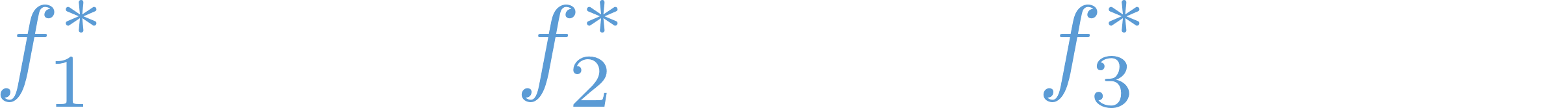 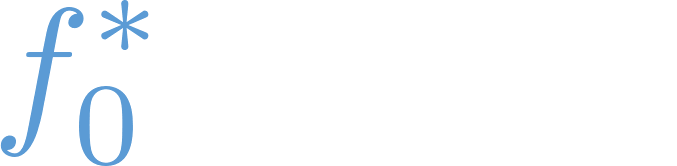 ?
Altered parameters
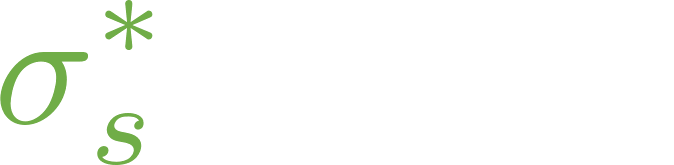 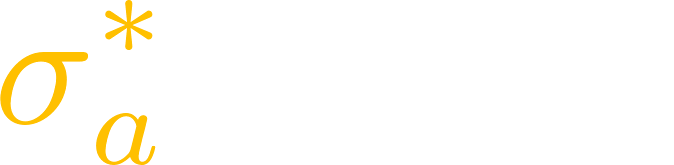 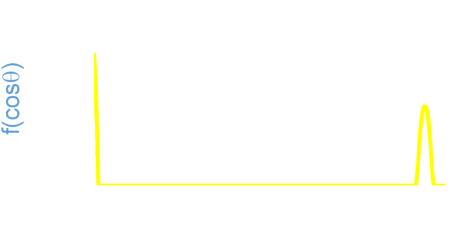 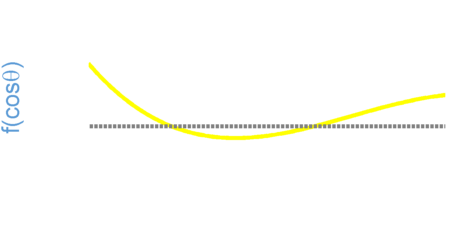 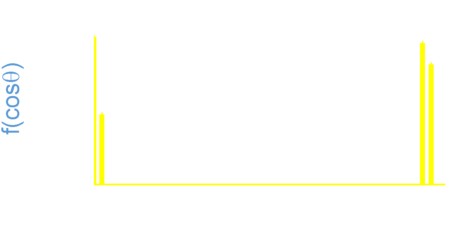 Order-3
Order-3
Problem:            not uniquely specified
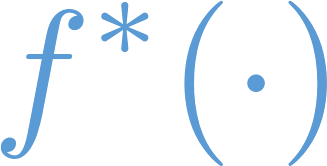 Invalid
Valid
Valid
[Speaker Notes: Next, we need to build a function f^* such that its 0-th through 3-rd Legendre moments match the given values.

[Click] 

Unfortunately, there are infinitely many functions with these moment values.
Three examples are shown on the bottom.

Another challenge is that f^*, as a phase function, needs to be non-negative.
[Click] So the first example is not valid.

Next, I will describe how to find a solution that is both valid and able to produce high-quality renderings.]
Constructing altered phase function
Represent            as a tabulated function with     pieces
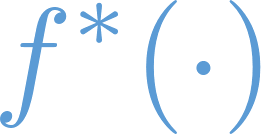 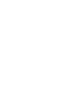 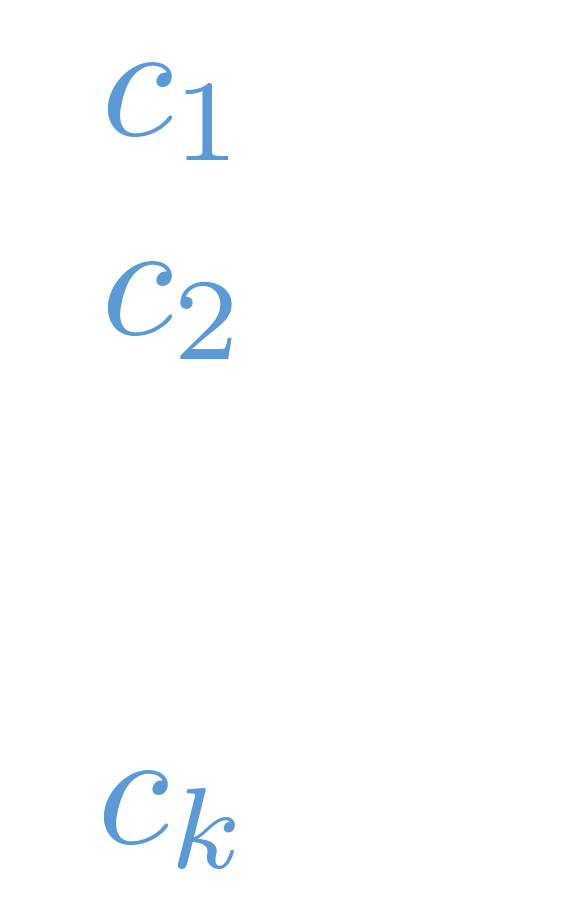 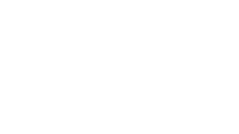 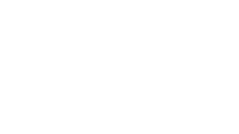 ?
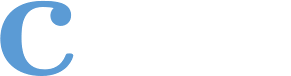 …
…
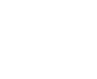 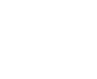 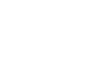 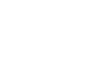 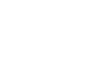 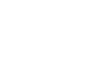 has Legendre moments
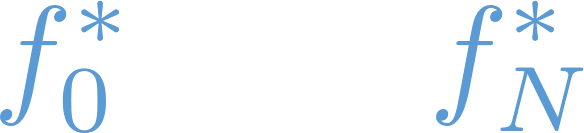 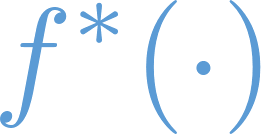 0
0
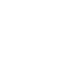 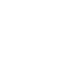 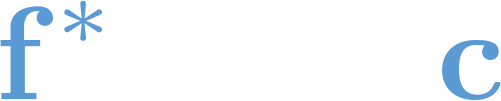 -1
-1
1
1
Need:
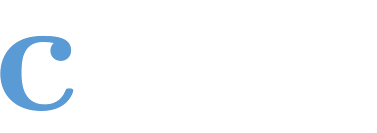 non-negative
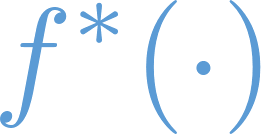 [Speaker Notes: We represent f^* as a tabulated (or piece-wise constant) function with k equal-sized pieces.

[Click] The remaining problem is to solve for the vector containing the function value in each piece.
[Click] We denote this vector as “bold c”.

[Click] Recall that we need f^* to have a given set of Legendre moments and to be non-negative.

[Click] Since f^* is now tabulated, the second constraint becomes that c must be non-negative component-wise.
[Click] Due to linearity of integral, the first constraint can be written as a linear system,

(Preview: where bold f^* is a vector containing …)]
Constructing altered phase function
Represent            as a tabulated function with     pieces
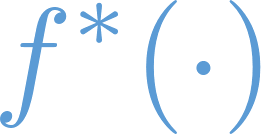 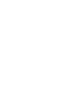 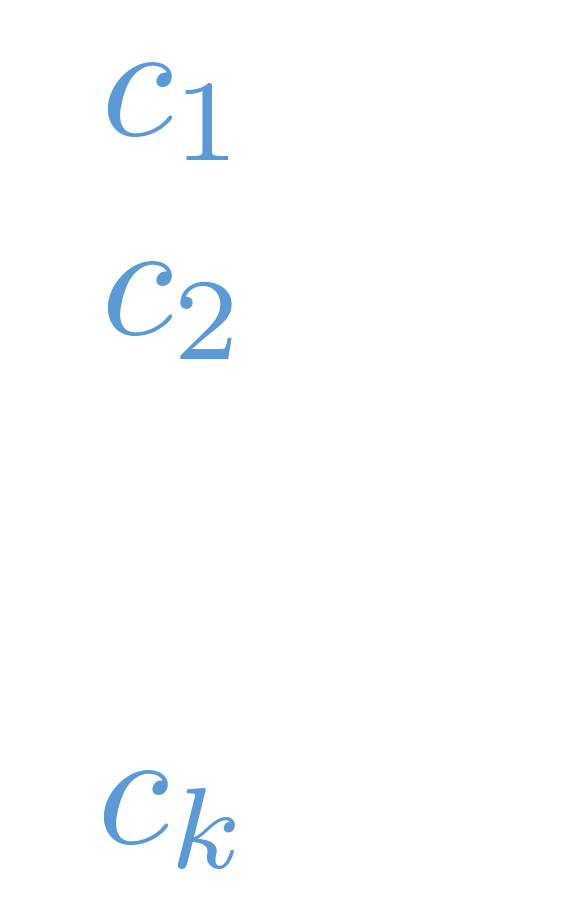 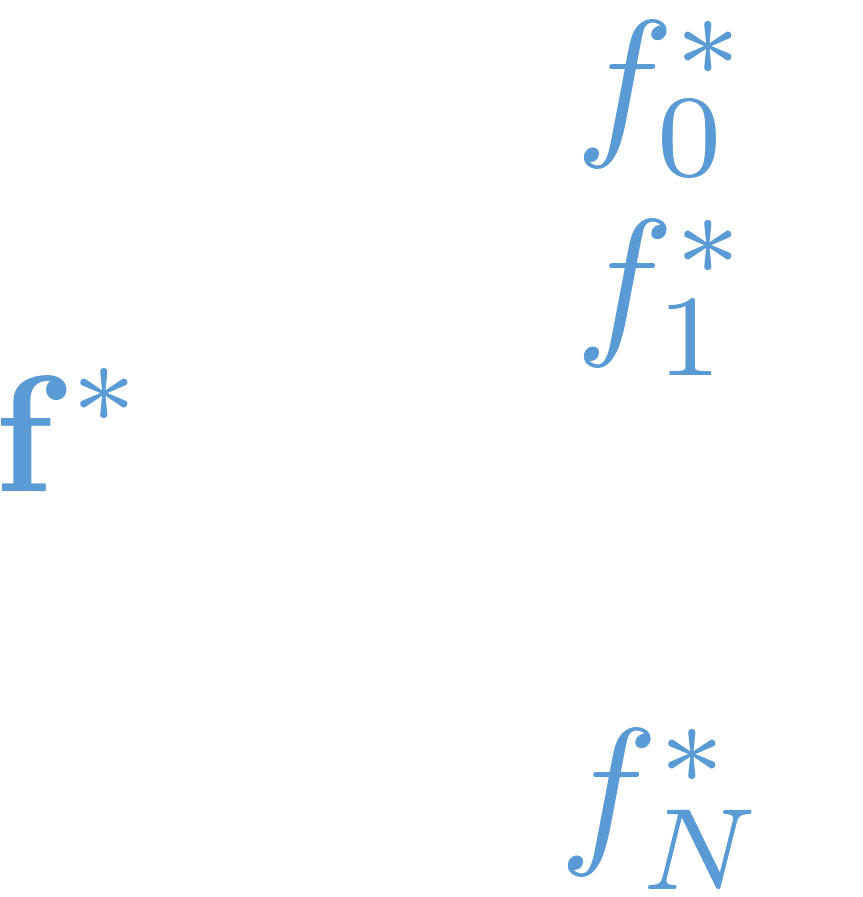 ?
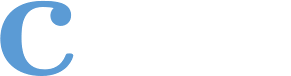 Const.
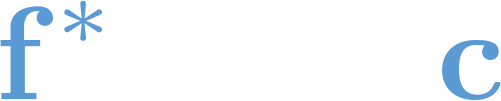 Need:
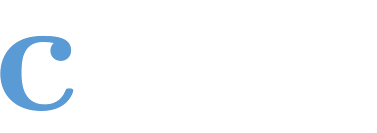 [Speaker Notes: … where bold f^* is a vector containing the desired Legendre moments, and G is constant.]
Constructing altered phase function
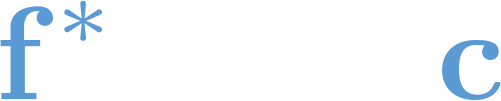 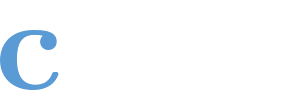 subject to
Solve
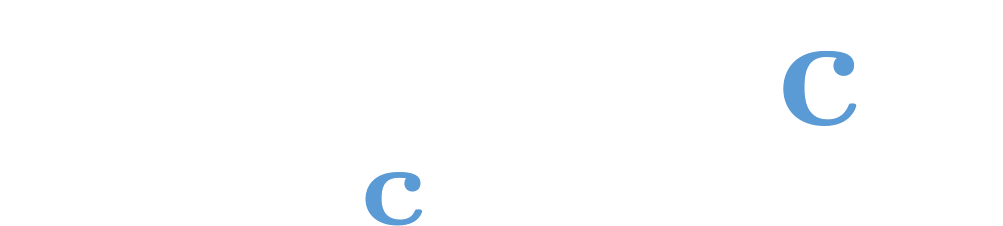 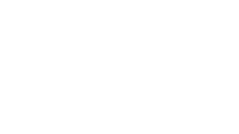 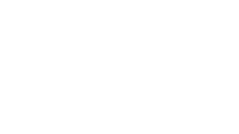 Smoothness term
(favoring “uniform” solutions)
Good
Bad
0
0
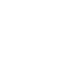 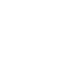 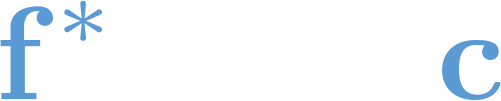 -1
-1
1
1
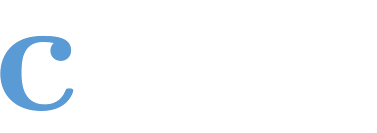 [Speaker Notes: Then, we solve an optimization problem subject to these constraints.

[Click]

Precisely, we minimize a smoothness term that favors solutions that redirect light uniformly into a range of directions.
Such “uniform” solutions generalize better to different environments.]
Constructing altered phase function
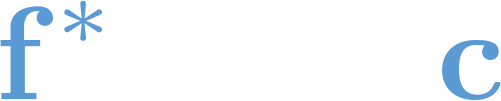 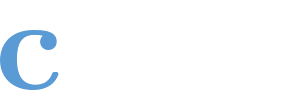 subject to
Solve
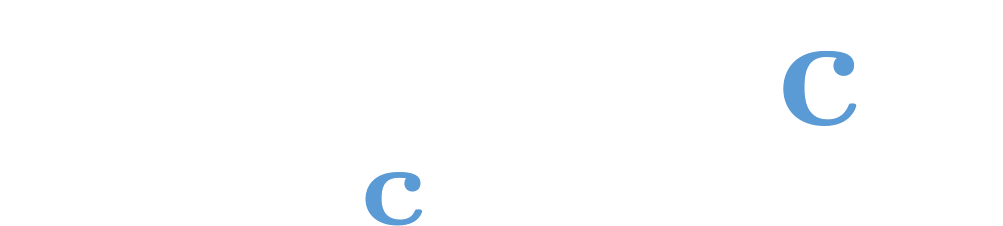 Quadratic programming
Standard problem
Solvable with many tools/libraries
MATLAB, Gurobi, CVXOPT, …
Our MATLAB code is available online
[Speaker Notes: This optimization can be solved using quadratic programming.

[Click] Fortunately, this is a standard problem and can be solved efficiently using many existing tools and libraries.

[Click] We have made our MATLAB implementation publicly available.]
Constructing altered phase function
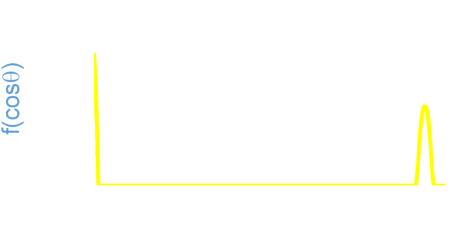 ?
Altered parameters
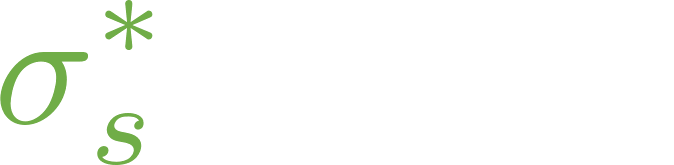 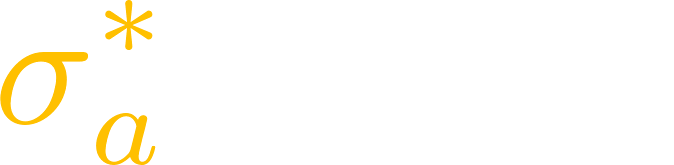 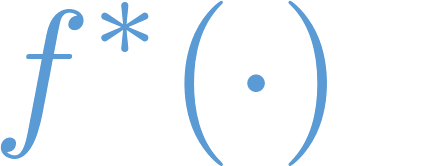 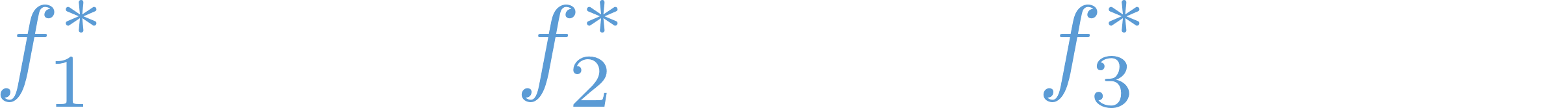 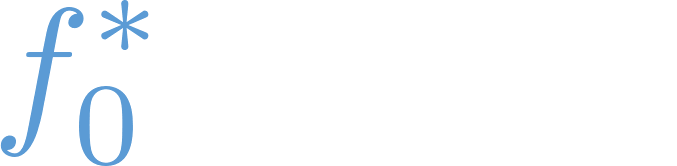 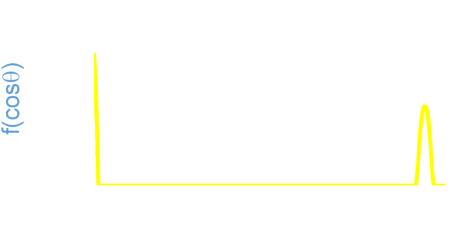 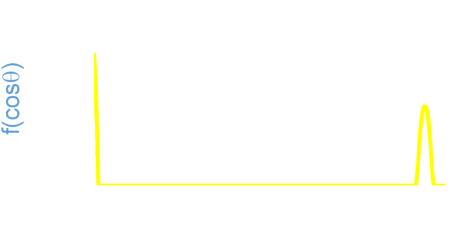 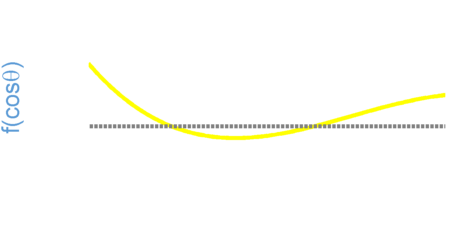 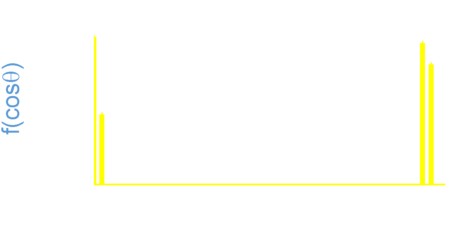 Our approach
Order-3
Invalid
Valid
Valid
[Speaker Notes: Back to the example.

[Click] With the method I just described, an altered phase function f^* can be constructed, [click] completing our search for altered parameters.

(Preview: This phase function has an interesting …)]
Constructing altered phase function
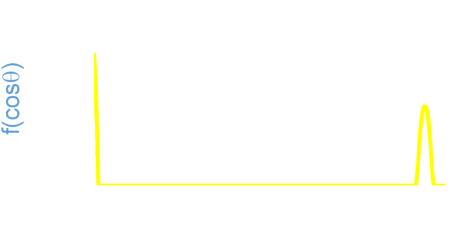 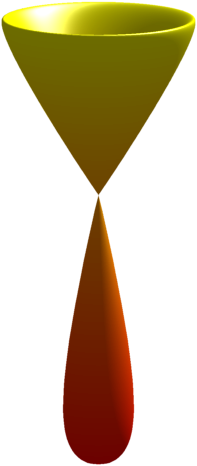 Altered parameters
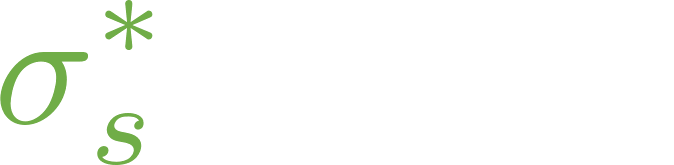 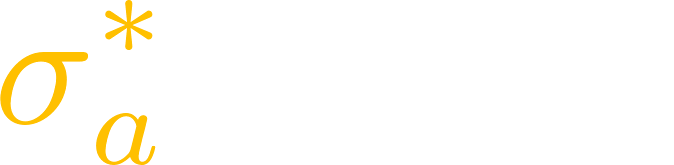 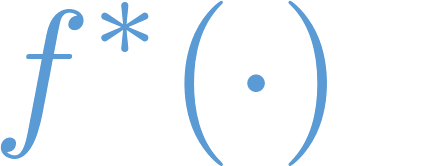 Forward
[Speaker Notes: This phase function has an interesting “wine-glass shape”.
It sends a considerable amount of light forward but to off-axis directions.

(Preview: In summary, to find the altered parameters,  …)]
Summary
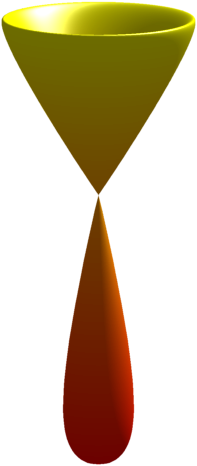 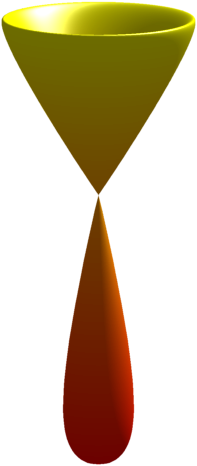 Original parameters
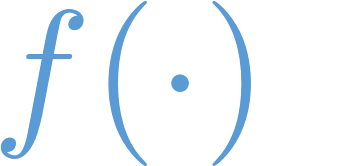 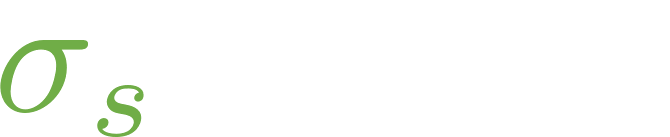 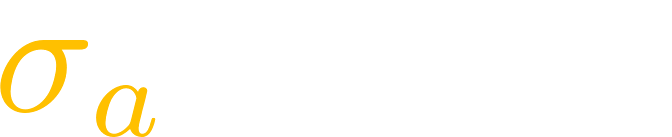 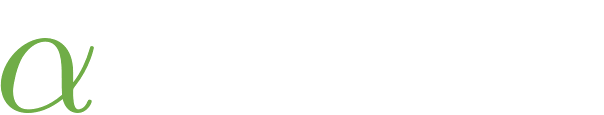 Compute order N
Solve optimization
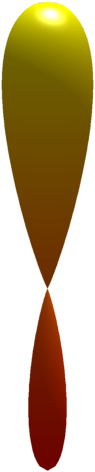 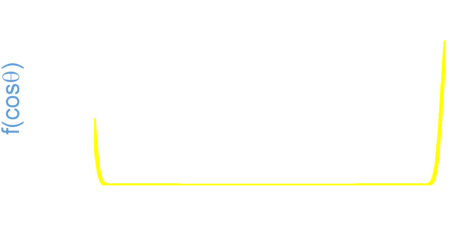 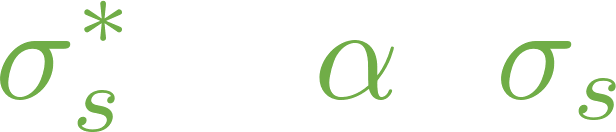 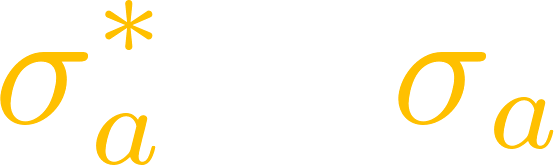 Forward
Forward
Forward
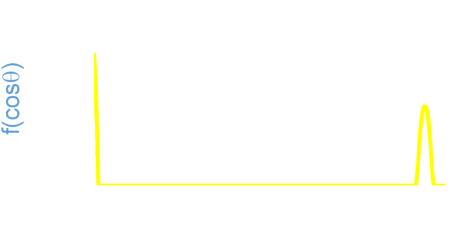 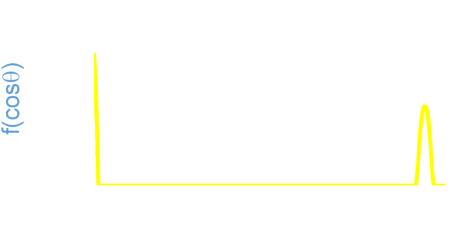 Altered parameters
Altered parameters
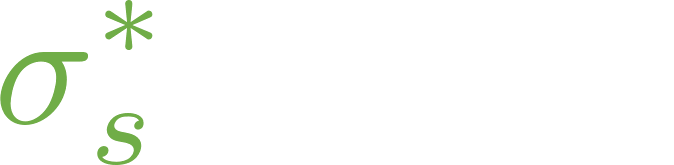 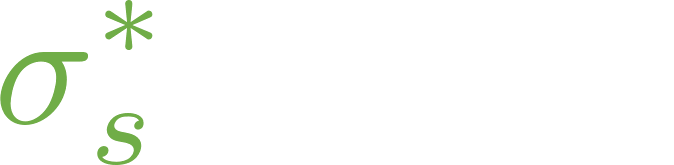 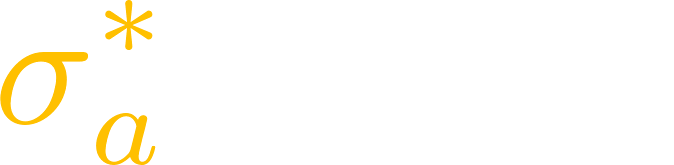 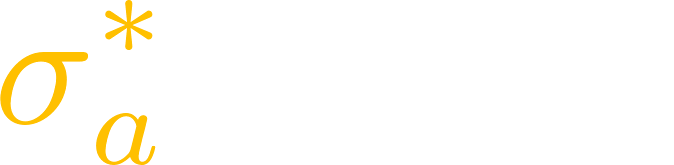 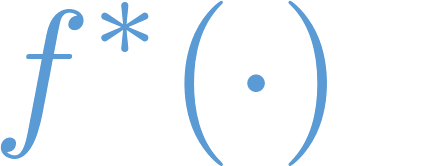 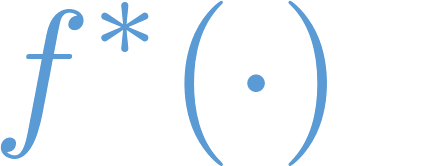 [Speaker Notes: In summary, to find the altered parameters, our method [click] keeps the absorption coefficient unchanged and [click] scales the scattering coefficient based on the user-specified parameter \alpha.

[Click]

To obtain the altered phase function, our method first finds the highest order of similarity relation that is satisfiable, and then solves an optimization problem to construct f^* numerically.]
Application:Forward Rendering
[Speaker Notes: Next, I will explain how our approach benefits forward rendering of translucent media.

Inverse rendering applications are discussed in the paper.]
Our contribution: forward rendering
User-specified
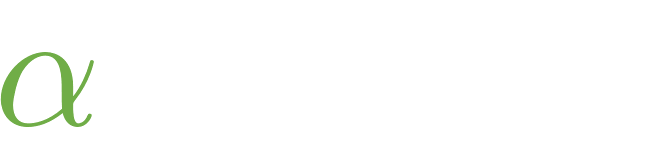 (balancing performance and accuracy)
Effort-free speedups!
Betteraccuracy
Approx. identical appearance
Our approach
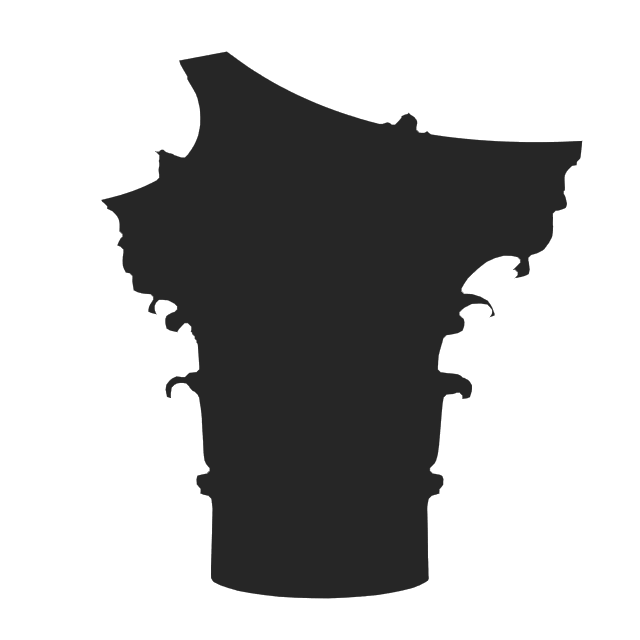 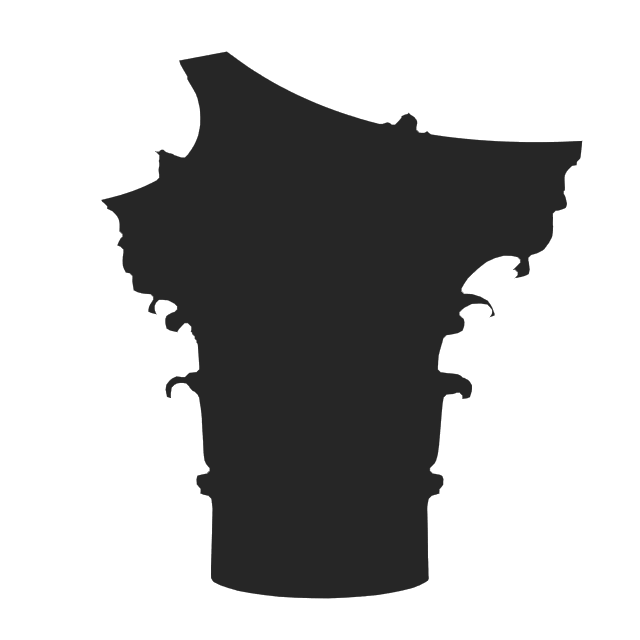 Cheaper to render
Scatteringparam. 2
Scatteringparam. 1
[Speaker Notes: Our approach can be used to find altered parameters that produce approximately identical appearance while take less time to render.
[Click] Note that such speedup is effort-free, as we do not have to modify the core rendering algorithm at all!

[Click]

In our approach, the user-specified parameter \alpha plays an important role by controlling the tradeoff between resulting performance and accuracy.]
Application: forward rendering
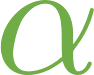 0
1
large
small
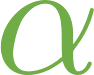 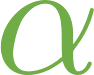 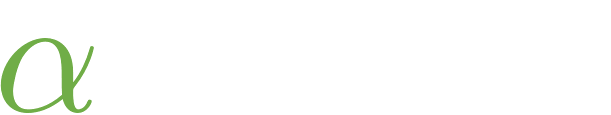 No changein parameters
Worse accuracy
Greater speedup
Better accuracy
Lower speedup
Perform test renderings to find optimal
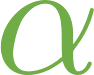 Reuse for high-resolution renderings or videos
is a good start
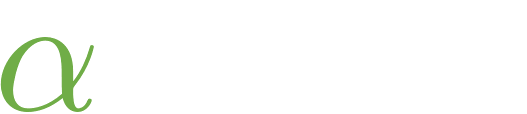 [Speaker Notes: In particular, this parameter ranges from 0 to 1.

[Click] \alpha being one corresponds to setting the altered parameters identical to the original.

[Click] When deviating from \alpha = 1, we start to gain speedup as the cost of losing accuracy.

[Click] When alpha is large, good accuracy can be obtained, but the speedup will be relatively limited.
[Click] When alpha is low, on the other hand, the resulting accuracy will be worse, but the speedup can be greater.

[Click]

To obtain the optimal \alpha, we perform test renderings of low-resolution images.
Note that after finding the best \alpha value, it can be reused to render high-resolution images or videos.

[Click] We recommend starting with \alpha = 0.3 for the test renderings.]
Experimental Results
[Speaker Notes: Next, I will show some of the experimental results.]
Performance vs. accuracy
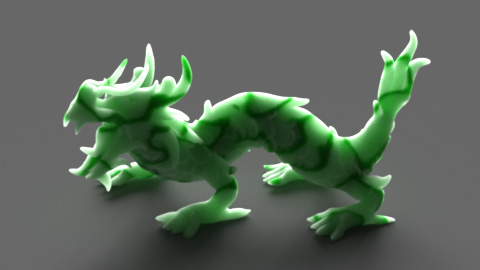 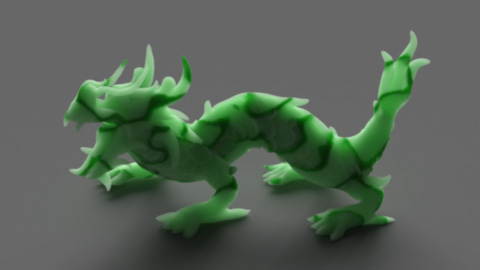 Reference (350 min)
α = 0.05 (44 min, 8.0X)
30%
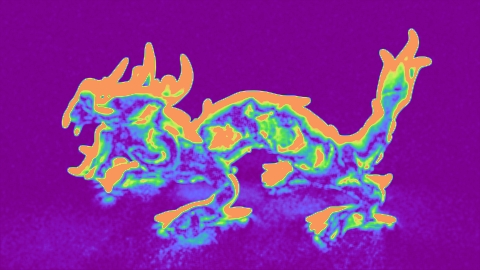 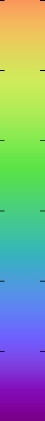 Relative error
0%
[Speaker Notes: Here we show the rendering of a translucent dragon generated using path tracing.

[Click] When rendered using altered parameters given by \alpha = 0.05, an 8X-speedup is achieved, but the accuracy is quite bad.

(Preview: If using \alpha = 0.1, …)]
Performance vs. accuracy
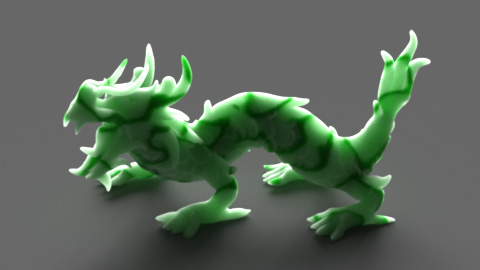 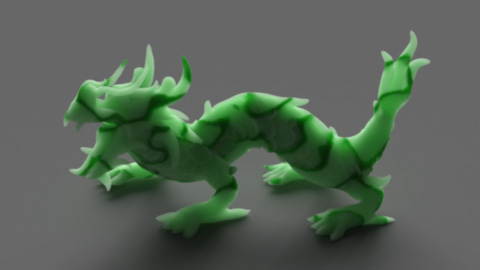 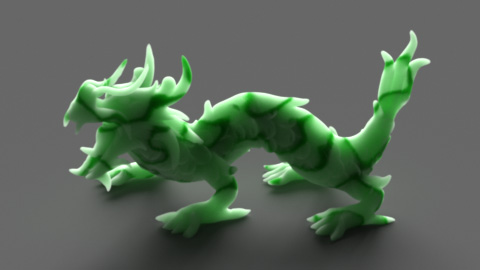 Reference (350 min)
α = 0.05 (44 min, 8.0X)
α = 0.10 (63 min, 5.6X)
30%
30%
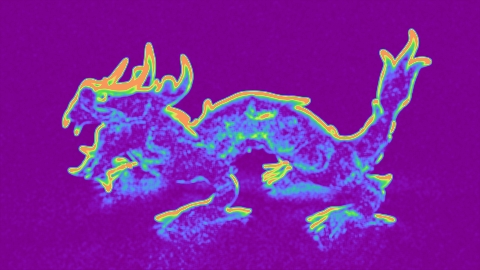 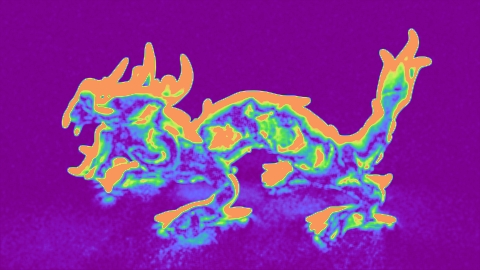 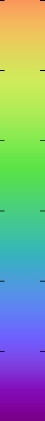 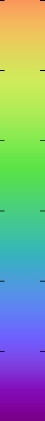 Relative error
Relative error
0%
0%
[Speaker Notes: If using \alpha = 0.1, we get better accuracy but the speedup goes down to 5.6X.]
Performance vs. accuracy
Visually identical
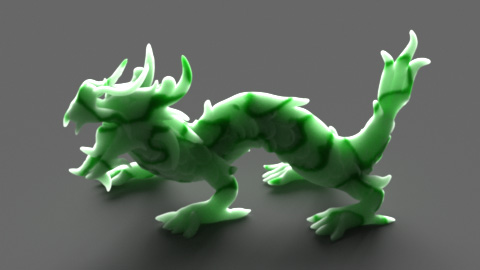 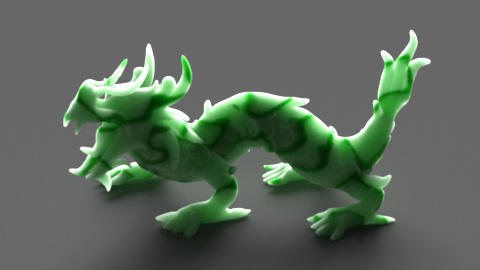 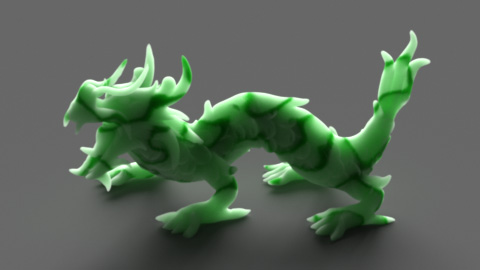 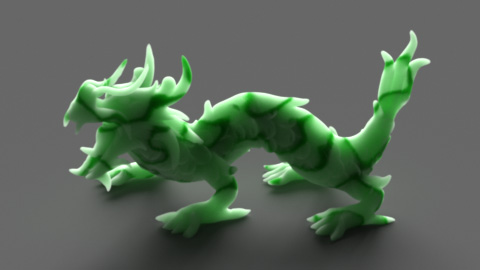 α = 0.20 (103 min, 3.4X)
α = 0.30 (126 min, 2.8X)
α = 0.10 (63 min, 5.6X)
α = 0.10 (63 min, 5.6X)
30%
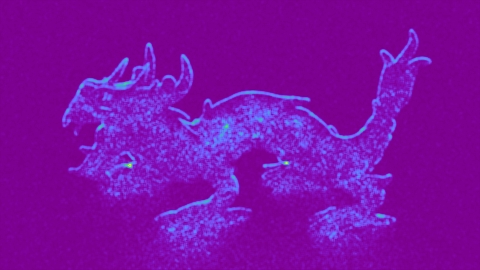 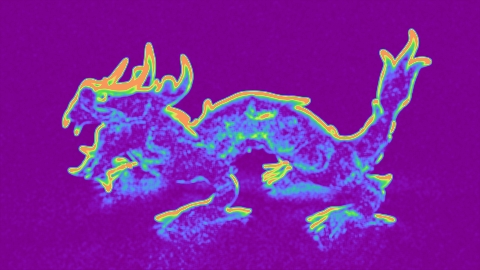 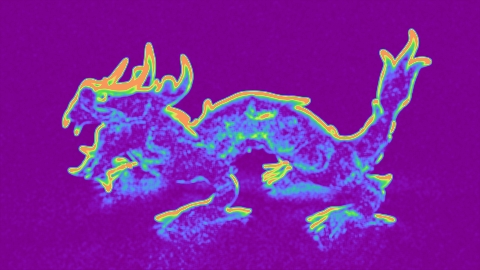 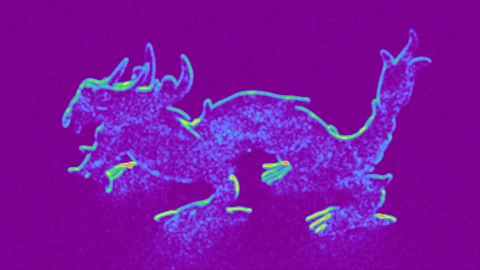 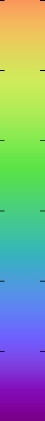 Relative error
Relative error
Relative error
Relative error
0%
[Speaker Notes: If one keeps increasing \alpha, more performance can be traded for accuracy.

[Click] In this example, when \alpha goes beyond 0.2, the resulting renderings are visually identical to the reference.
[Click] So \alpha = 0.2 is a good choice for this material.]
Power of high-order relations
Original parameters
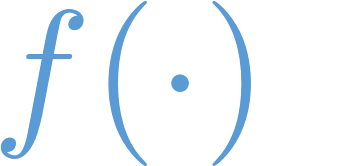 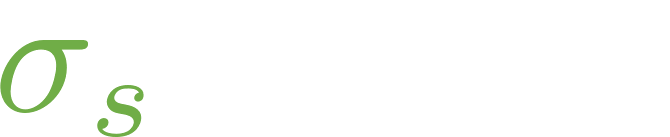 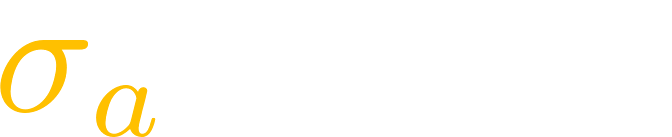 Altered parameters(Order-1)
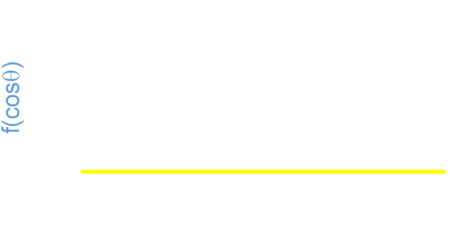 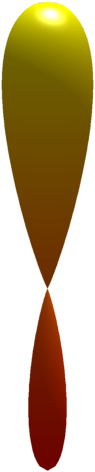 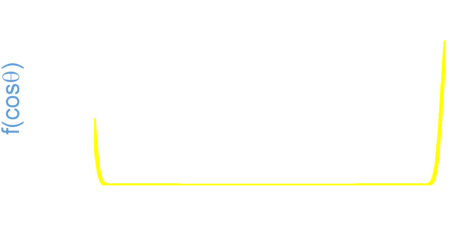 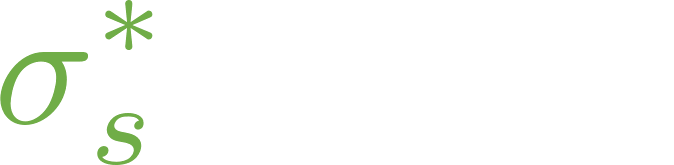 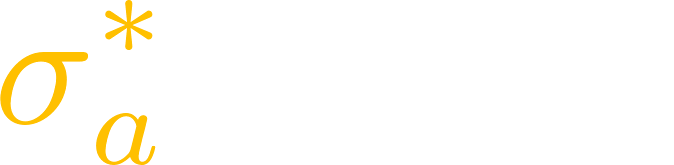 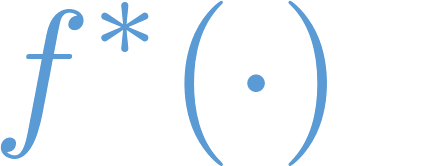 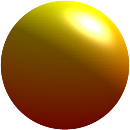 Forward
Forward
Used by first-order methods:
Reduced scatteringcoefficient
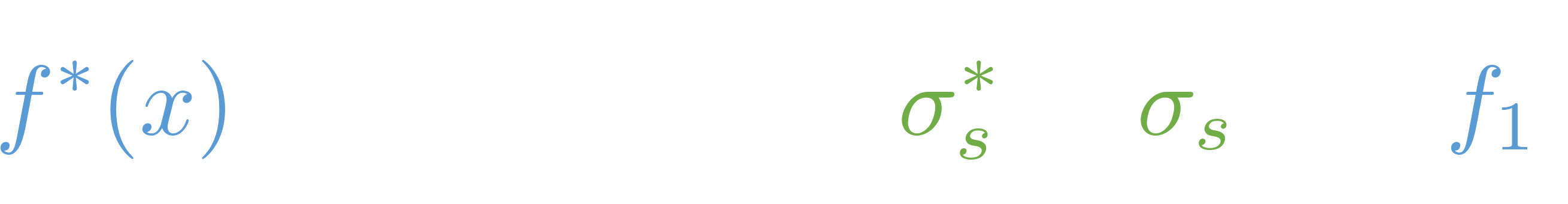 Satisfies order-1similarity relation
[Speaker Notes: Next we demonstrate the power of higher-order similarity relations.

Consider the example we saw earlier.

[Click] Using the traditional first-order approach, another set of altered parameters can be obtained.
[Click] This approach simply sets the altered phase function to isotropic, and reduces the scattering coefficient accordingly.
[Click] The resulting sigma_s^* is often called the “reduced scattering coefficient”.]
Power of high-order relations
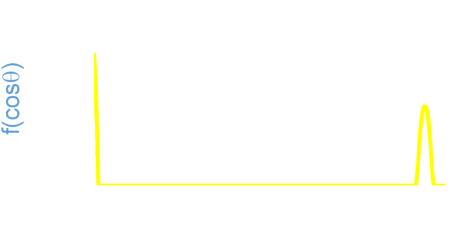 Altered parameters(Order-3)
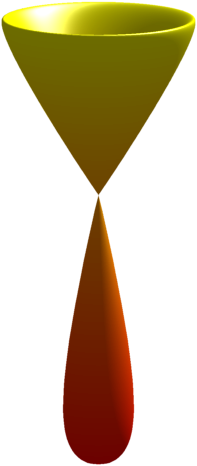 Original parameters
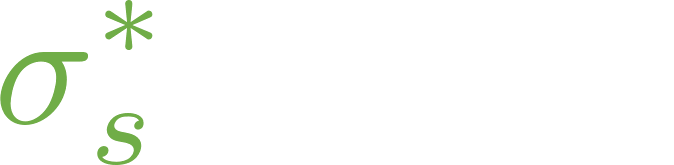 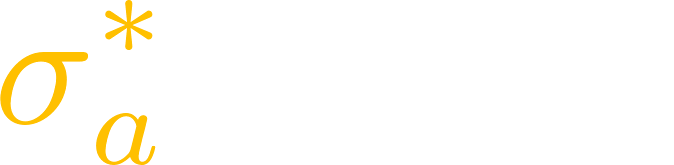 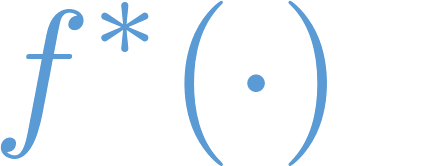 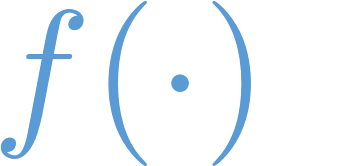 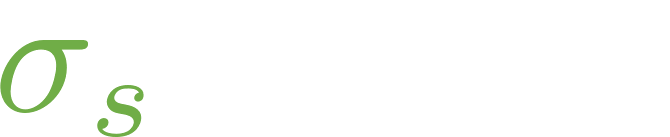 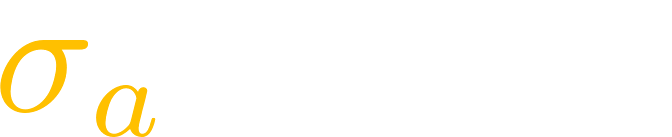 Altered parameters(Order-1)
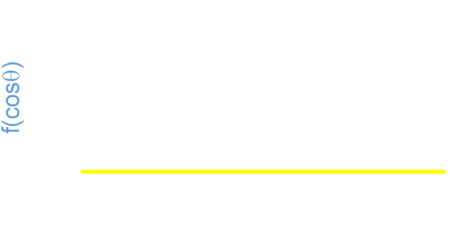 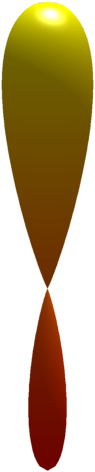 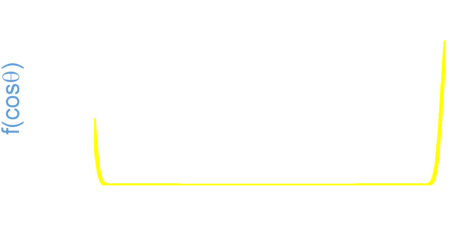 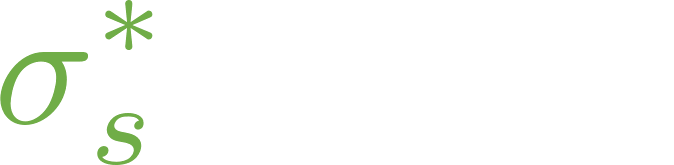 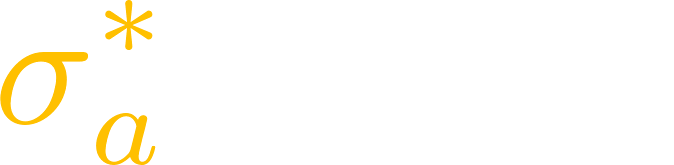 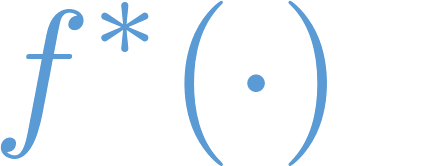 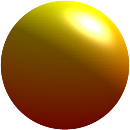 Forward
Forward
Forward
[Speaker Notes: Note that, comparing to the parameters found by our method, [click] the only difference is the two phase functions.]
Power of high-order relations
Altered parameters(Order-1)
Altered parameters(Order-3)
Original parameters
Original parameters
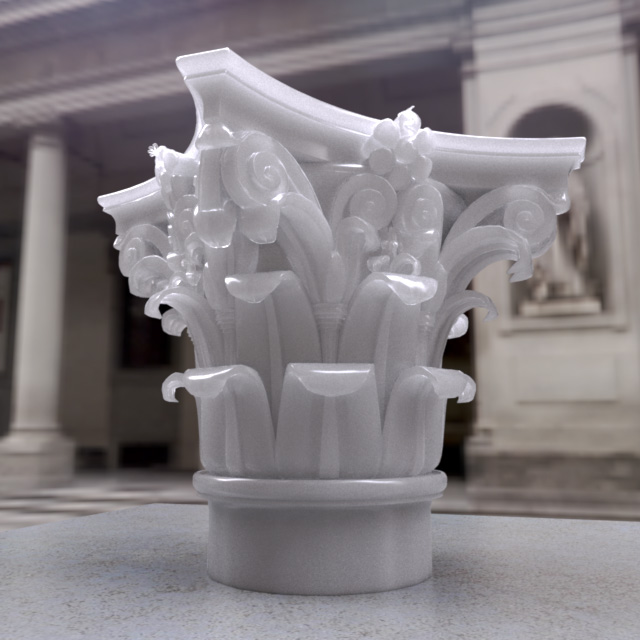 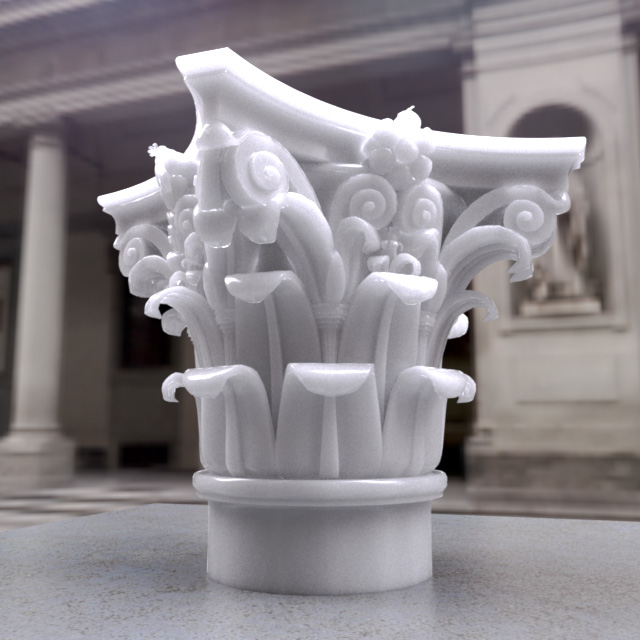 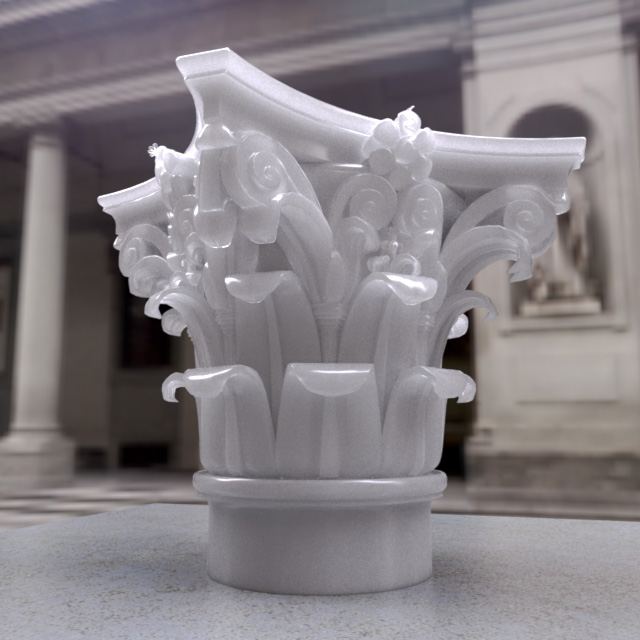 Altered parameters(Order-1)
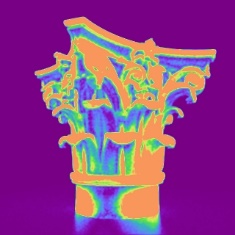 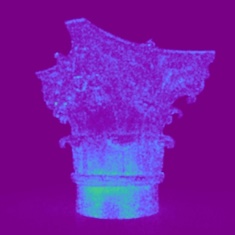 Altered parameters(Order-3)
119 min (3.6X)
115 min (3.7X)
426 min (reference)
[Speaker Notes: Now let us see how these altered parameters perform.

[Click] This is a path-traced rendering of a translucent capital with the original parameters.

[Click] When rendered with the same amount of samples, using the altered version satisfying the order-1 relation gives a 3.6X speedup, but the accuracy is not ideal.

[Click] On the other hand, the parameters found with our approach provide much better accuracy with even slightly better performance!]
More renderings
Equal-time
Equal-sample
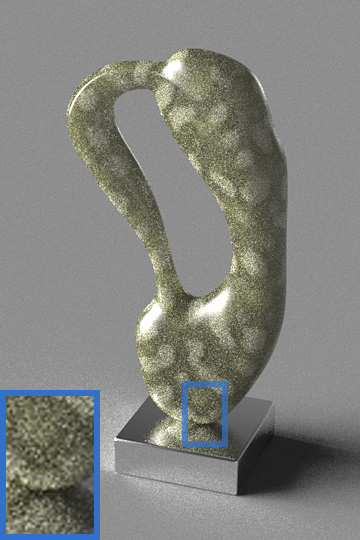 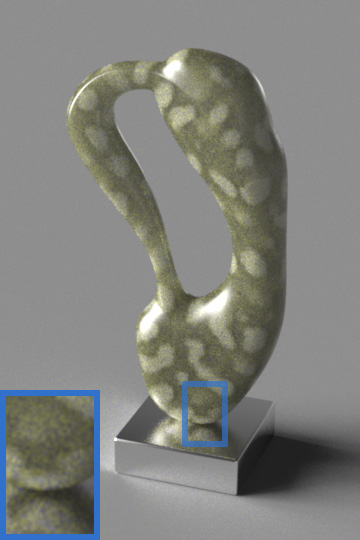 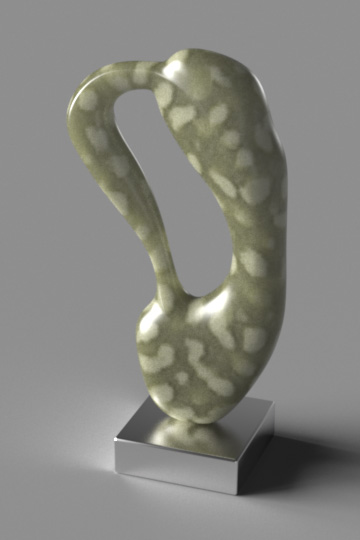 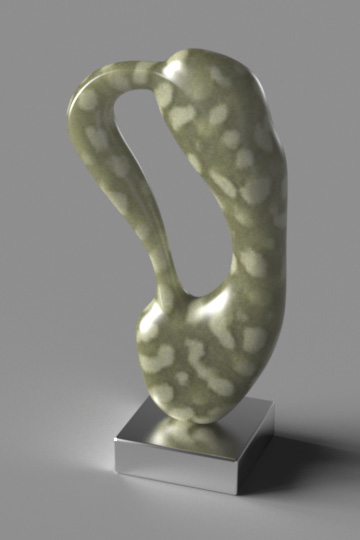 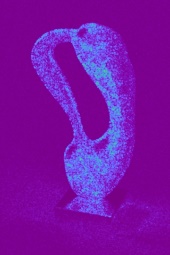 Reference23 min
Ours20 min
Ours178 min (2.7X)
Reference473 min
[Speaker Notes: Here we show a sculpture containing regions with greatly varying densities.
When rendered with equal number of samples, our method offers a 2.7X speedup with very good accuracy.

[Click]

When rendered in similar time, the rendering of our method has a much lower noise-level.
(Wait 5 seconds).]
Conclusion
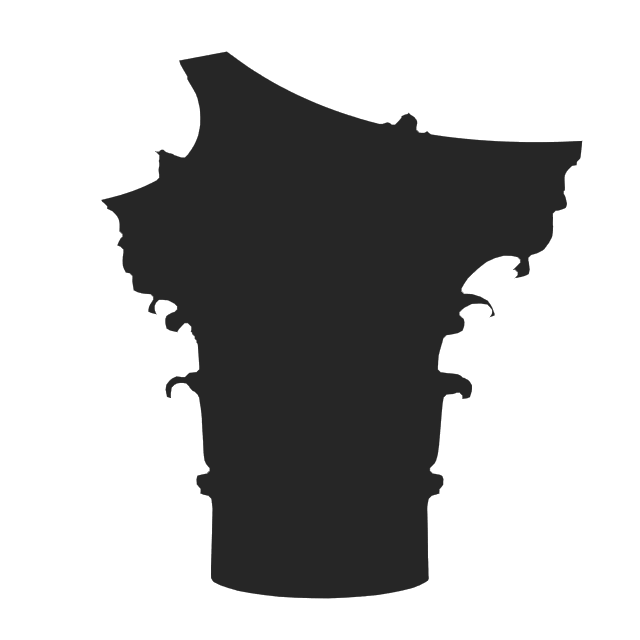 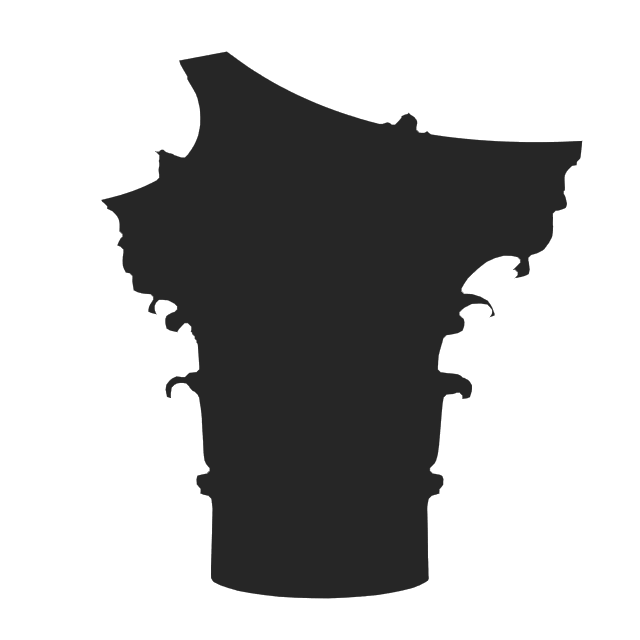 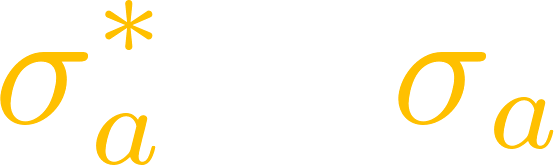 ?
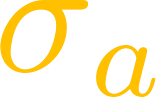 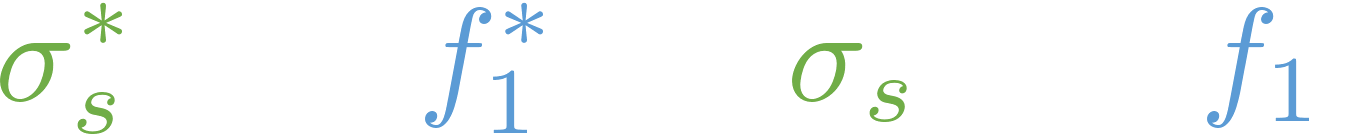 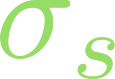 …
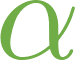 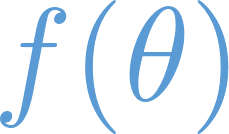 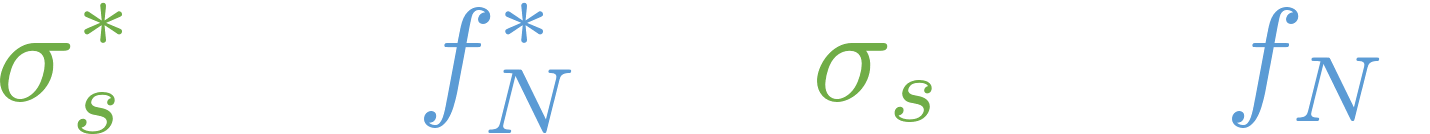 Order-N similarity relation
Original
Altered
Introducing high-ordersimilarity relations to graphics
Proposing a practical algorithmto solve for altered parameters
[Speaker Notes: In conclusion, we have introduced higher-order similarity relations to graphics.

[Click]

In addition, we developed a novel algorithm to solve for the altered parameters satisfying these relations, which can offer “effort-free” speedups to forward rendering of translucent media.

In the paper, we show how similarity theory benefits inverse rendering applications.

We believe this theory is fundamentally important for rendering and can benefit many future applications.]
Future work
Picking     automatically and adaptively

Alternative versions of similarity theory
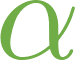 [Speaker Notes: In the future, we would like to be able to select the value of \alpha, which currently needs to be provided by the user, in automated and adaptive ways.

[Click] In addition, we would like to explore other possibilities to relate scattering parameters, based on methods proposed in applied physics and neutron transfer.]
Thank you!
High-Order Similarity Relationsin Radiative Transfer
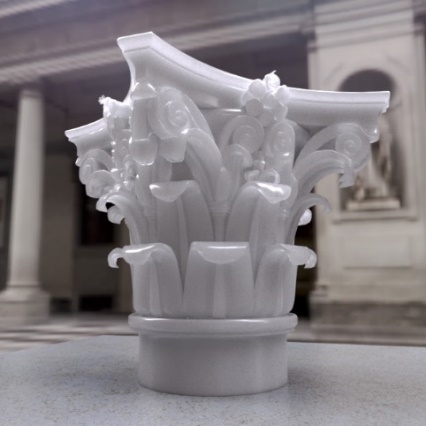 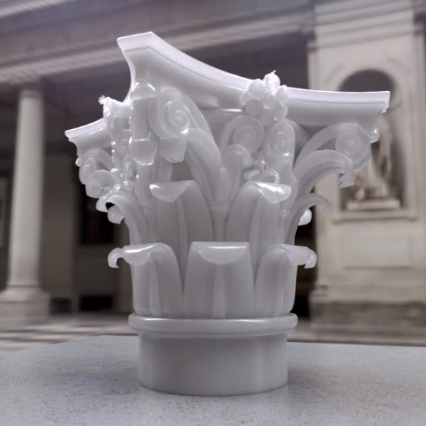 Shuang Zhao1, Ravi Ramamoorthi2, Kavita Bala1
1Cornell University, 2University of California, San Diego
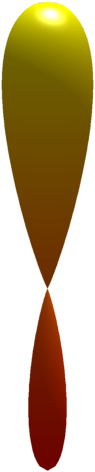 Reference
Project website: (MATLAB code available!)
www.cs.cornell.edu/projects/translucency
Ours (3.7X)
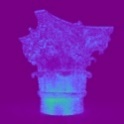 Funding:
NSF IIS grants 1011832, 1011919, 1161645
Intel Science and Technology Center – Visual Computing
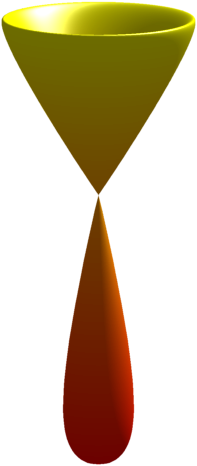 [Speaker Notes: We would like to thank our funding agencies, and thank you for your attention.]
Extra Slides
[Speaker Notes: Next, I will show some of the experimental results.
More results are available in the paper.]
Order-1 similarity relation
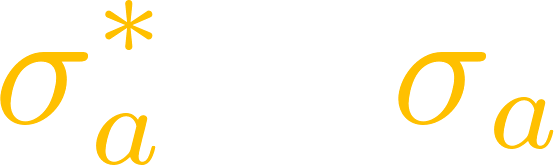 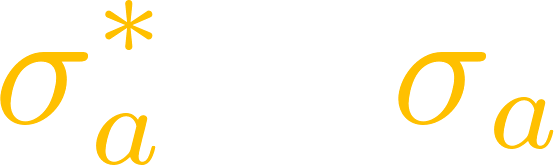 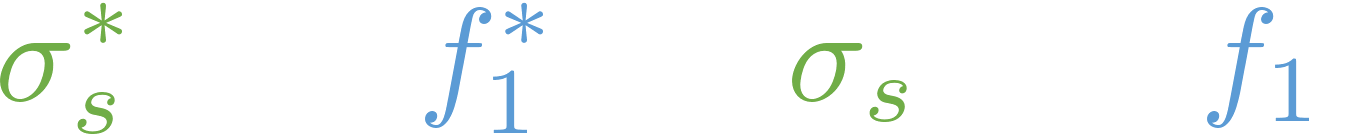 …
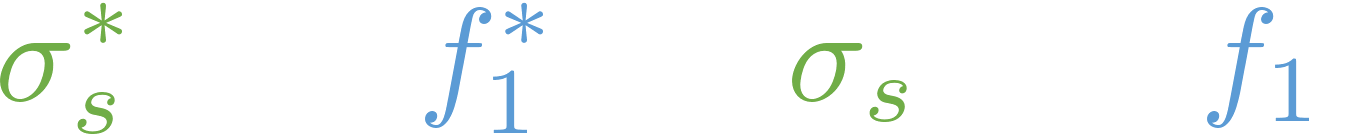 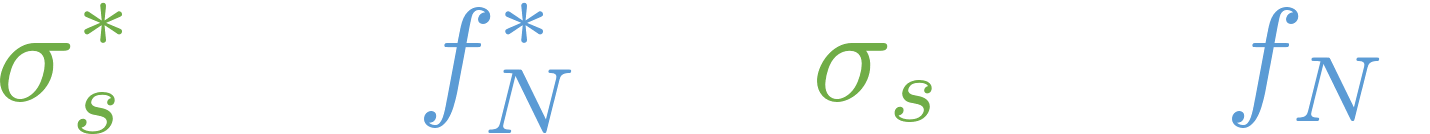 Order-1 similarity relation
Order-N similarity relation
Special case (used by diffusion methods):
Reducedscattering coefficient
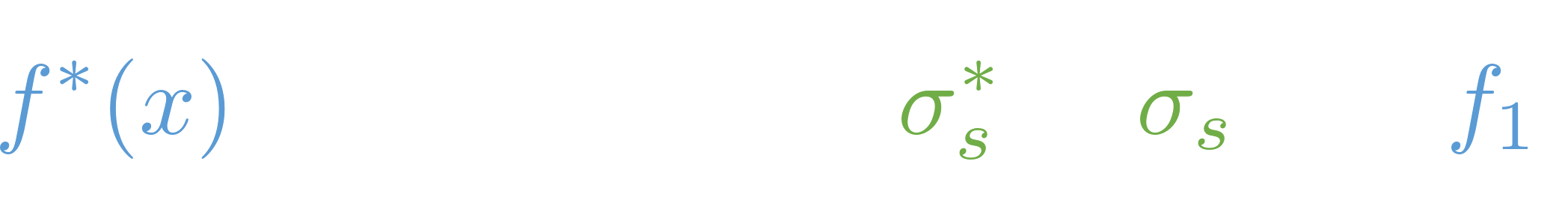 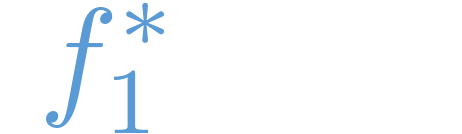 [Speaker Notes: Now we take a closer look at the similarity relations, starting from the simplest order-1 version.
It is easy to find altered parameters satisfying this relation.

Consider a special case where we set the altered phase function to isotropic.
In the case, its first Legendre moment equals 0.
Then, we can simply set the altered scattering coefficient to \sigma_s (1 – f_1) to satisfy the order-1 relation.

In fact, this altered scattering coefficient is often called the “reduced scattering coefficient” and is used extensively by diffusion methods.]
Prior work: solving for altered parameters
Represent            as the sum of     delta functions
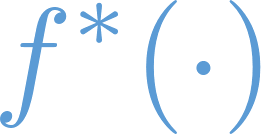 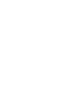 [Wyman et al. 1989]
fixed such that
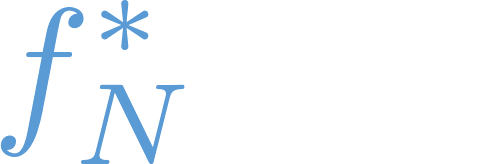 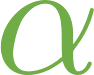 Discrete scattering angle [Prinja & Franke 2005]
given by the user
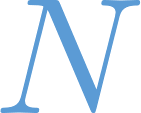 “Spiky” phase functions do not perform as well as“uniform” ones for rendering applications
[Speaker Notes: In Wyman’s work where similarity theory was first introduced, a simple approach was proposed to solve for the altered parameters.
This approach takes an order N and constructs a phase function satisfying similarity relation of this order.
Unlike our method that allows choosing the value of \alpha continuously, this method fixes \alpha to one value such that f^*_N is 0.
So it does not offer as much flexibility as our method.

[Click]

Another method previously proposed to solve for the altered parameters is the discrete scattering angle method.
It represents f^* as the sum of a number of delta functions.
However, as mentioned earlier in the talk, such “spiky” phase functions do not generalize to difference environments as well as the more “uniform” ones, which are favored by our method.]
Constructing altered phase function
Represent            as a tabulated function with     pieces
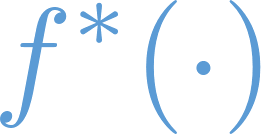 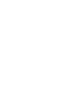 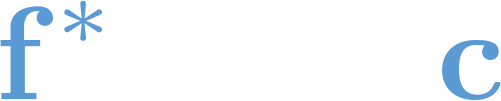 subject to
Solve
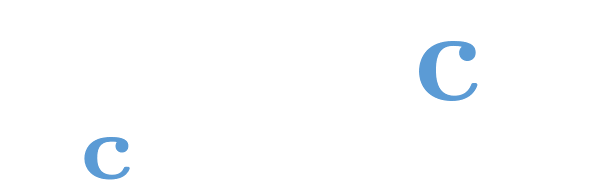 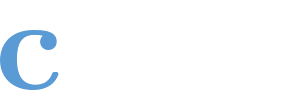 Quadratic programming
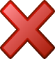 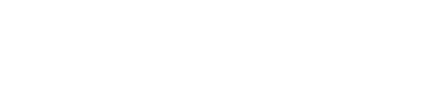 Hankel matrices built using                  being positive semi-definite
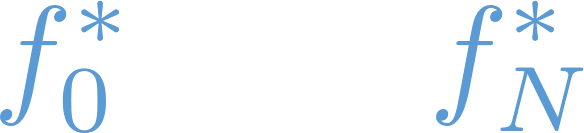 Existence condition
Performance vs. accuracy
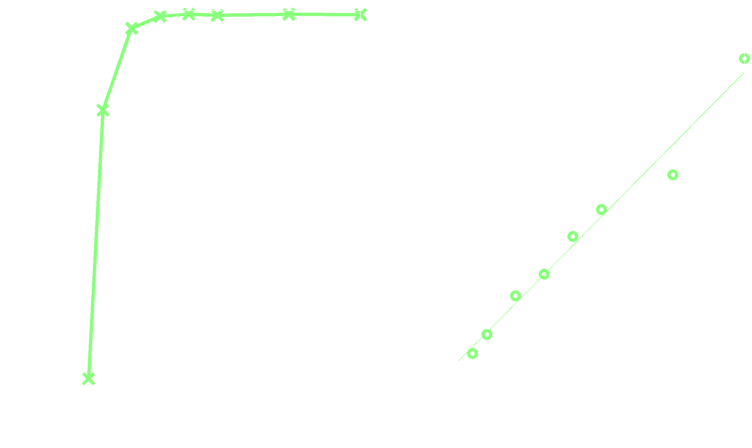 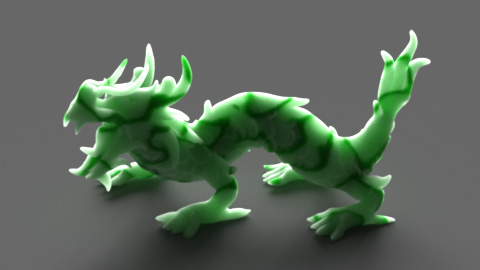 Reference (350 min)
[Speaker Notes: Here we show how the resulting quality measured using a visual metric and the rendering time changes with \alpha.]
Discarded Slides
[Speaker Notes: Next, I will show some of the experimental results.
More results are available in the paper.]